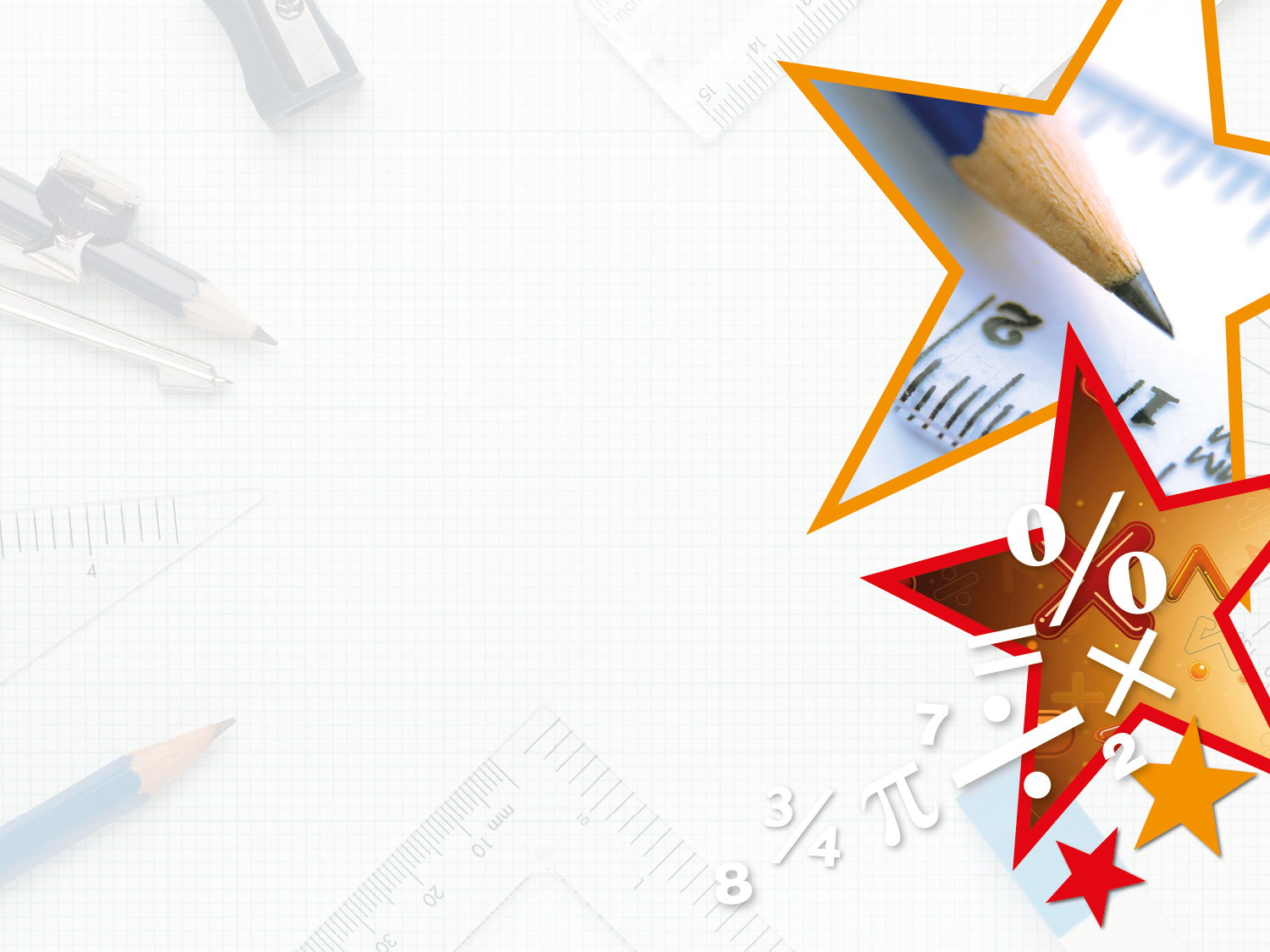 Y4/5 – Summer Block 4 – Shape – Step – 1

About This Resource:

This PowerPoint has been designed to support your teaching of this small step from the Mixed Age planning. It includes a starter activity suitable for each year group and an example of each question from the Varied Fluency and Reasoning and Problem Solving resources also provided in this pack (separate for each year group). Each slide has the year group identified in the bottom right-hand corner. We recommend that you look through this PowerPoint in advance and decide whether to work through all examples provided or a selection of them depending on the needs of your class.

National Curriculum Objectives:

Mathematics Year 4: (4G4) Identify acute and obtuse angles and compare and order angles up to two right angles by size	
Mathematics Year 5: (5G4a) Know angles are measured in degrees: estimate and compare acute, obtuse and reflex angles 
Mathematics Year 5: (5G4b) Identify angles at a point and one whole turn (total 360)
Mathematics Year 5: (5G4b) Identify angles at a point on a straight line and 1/2 a turn (total 180)
Mathematics Year 5: (5G4b) Identify other multiples of 90
Mathematics Year 5: (5G4c) Draw given angles, and measure them in degrees

More Year 4 and Year 5 Shape resources.


Did you like this resource? Don’t forget to review it on our website.
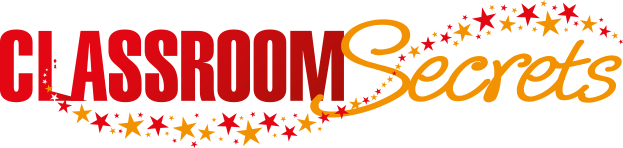 © Classroom Secrets Limited 2019
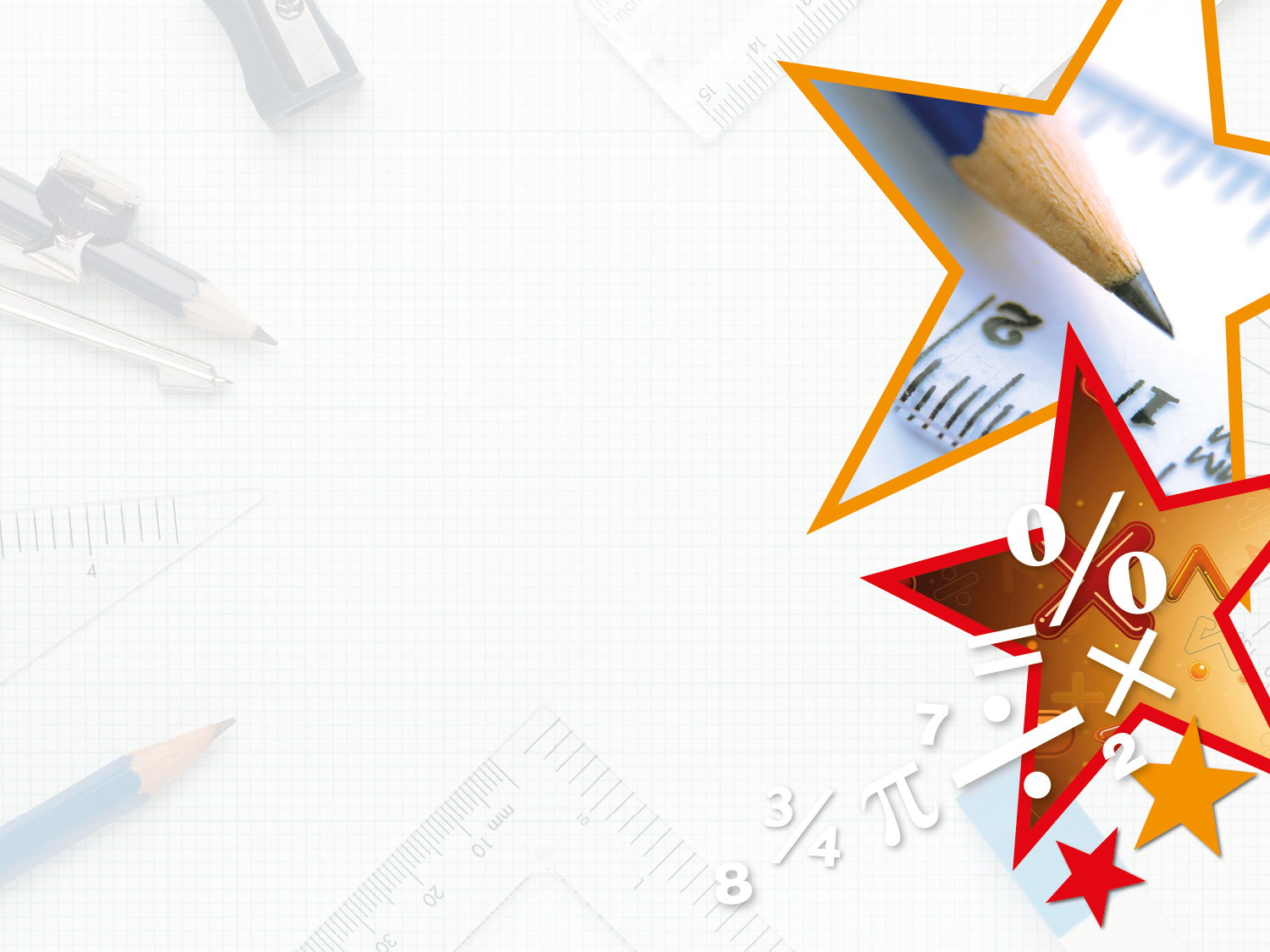 Y4/5 – Summer Block 4 – Shape

Step 1

Year 4: Identify Angles
Year 5: Measuring Angles in Degrees
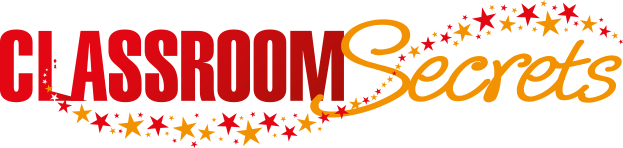 © Classroom Secrets Limited 2019
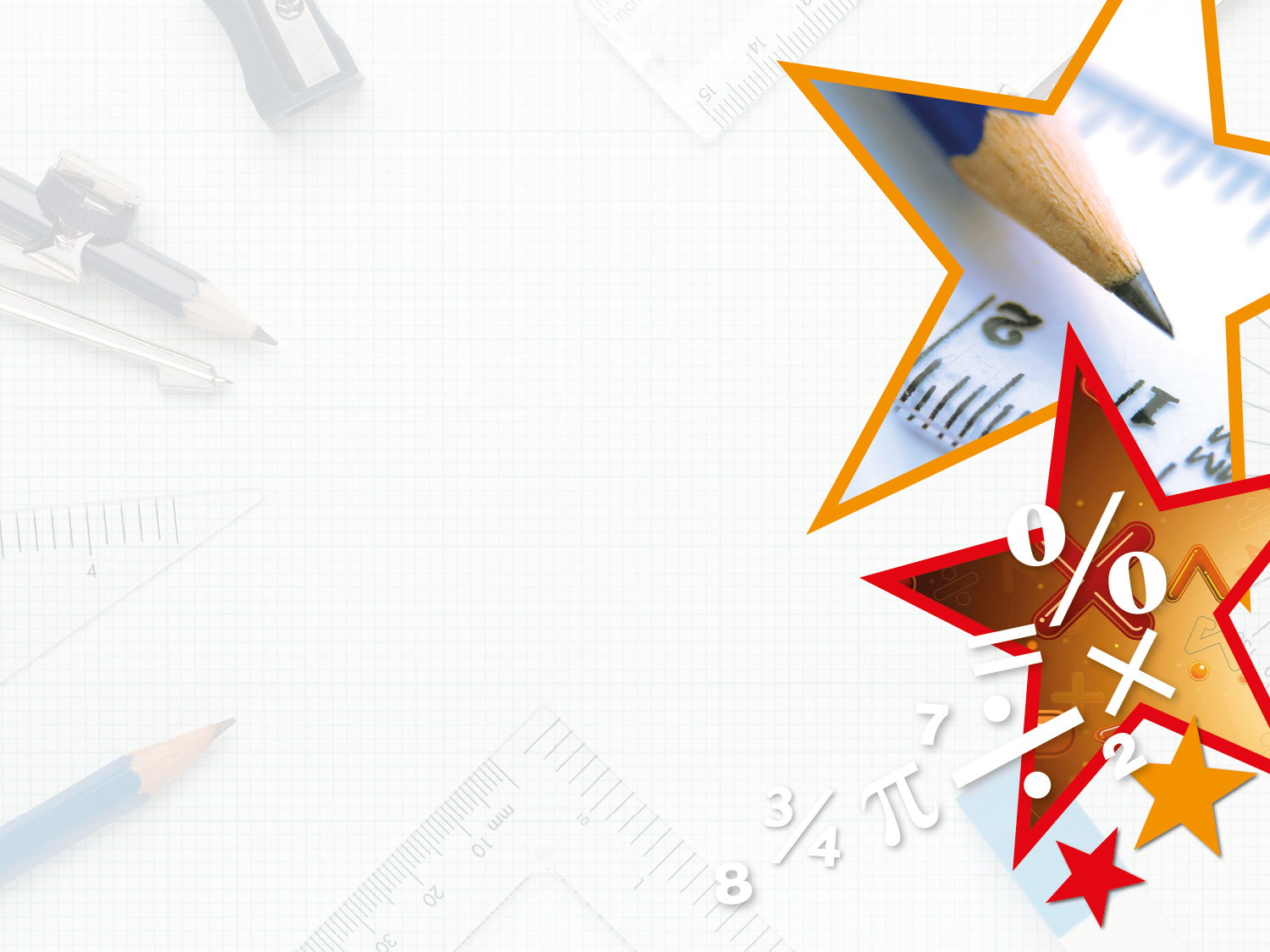 Introduction

Sort the angles.
Y4
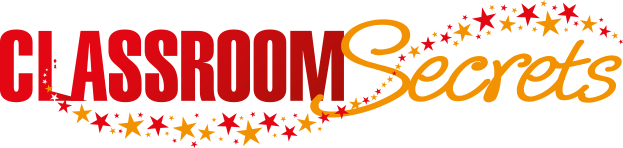 © Classroom Secrets Limited 2019
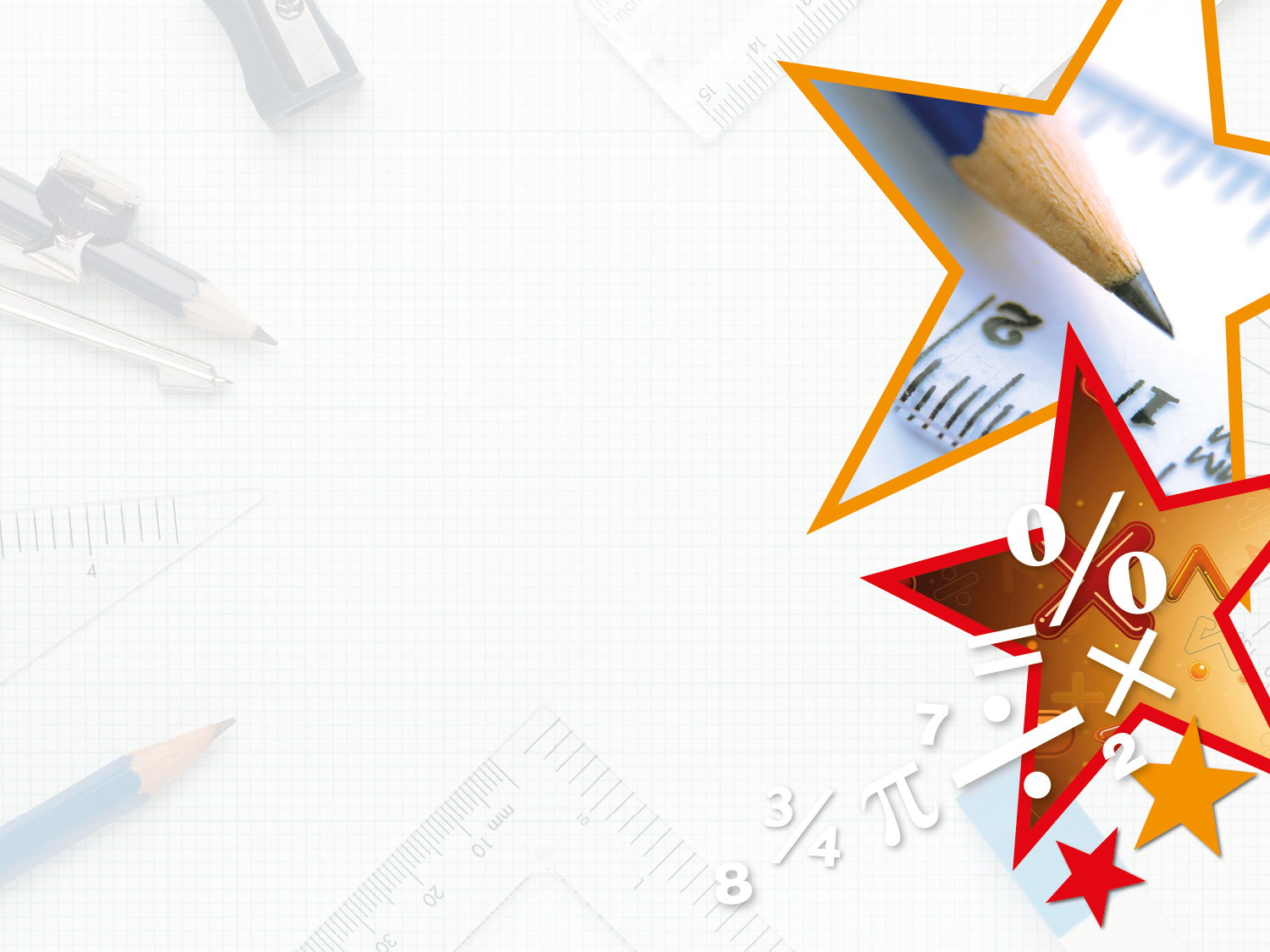 Introduction

Sort the angles.
Y4
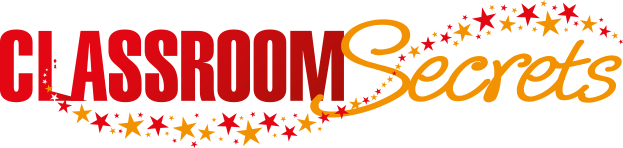 © Classroom Secrets Limited 2019
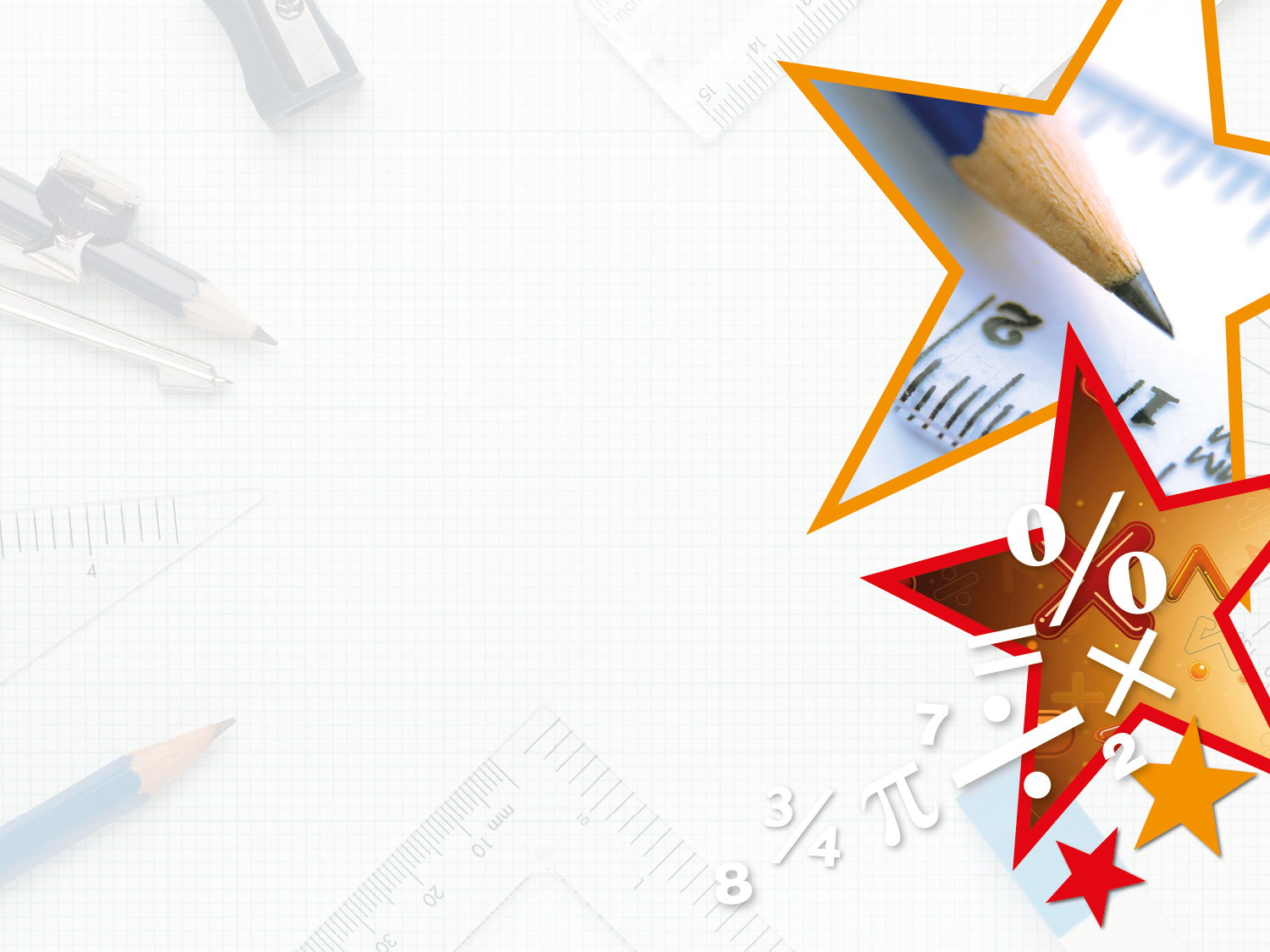 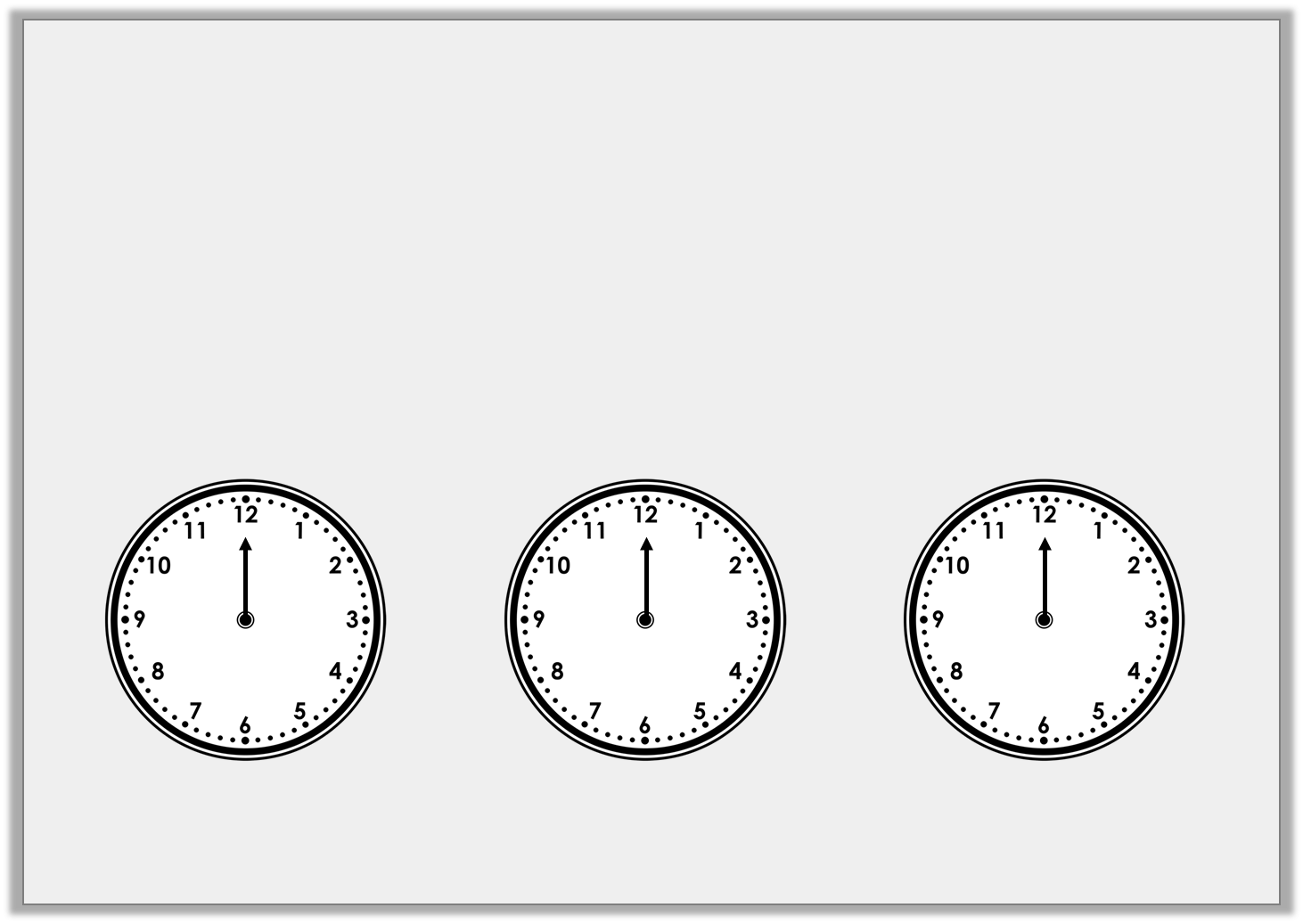 Introduction

The hour hand is stuck on 12.
Draw the minute hand on the clock so the time shown makes an acute angle:
Draw the minute hand on the clock so the time shown makes a right angle:
Draw the minute hand on the clock so the time shown makes an obtuse angle:
Y5
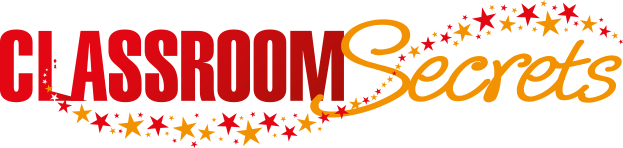 © Classroom Secrets Limited 2019
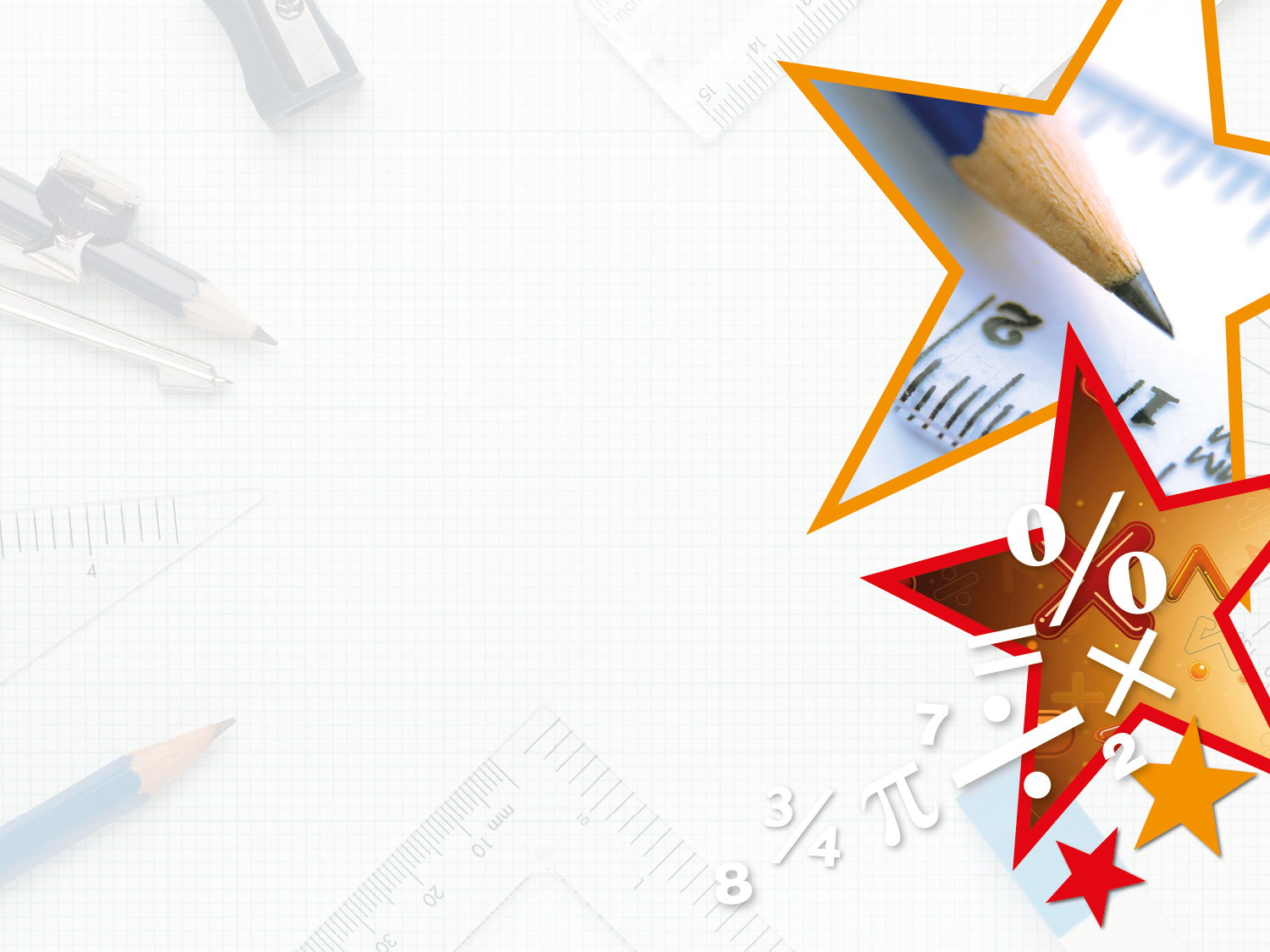 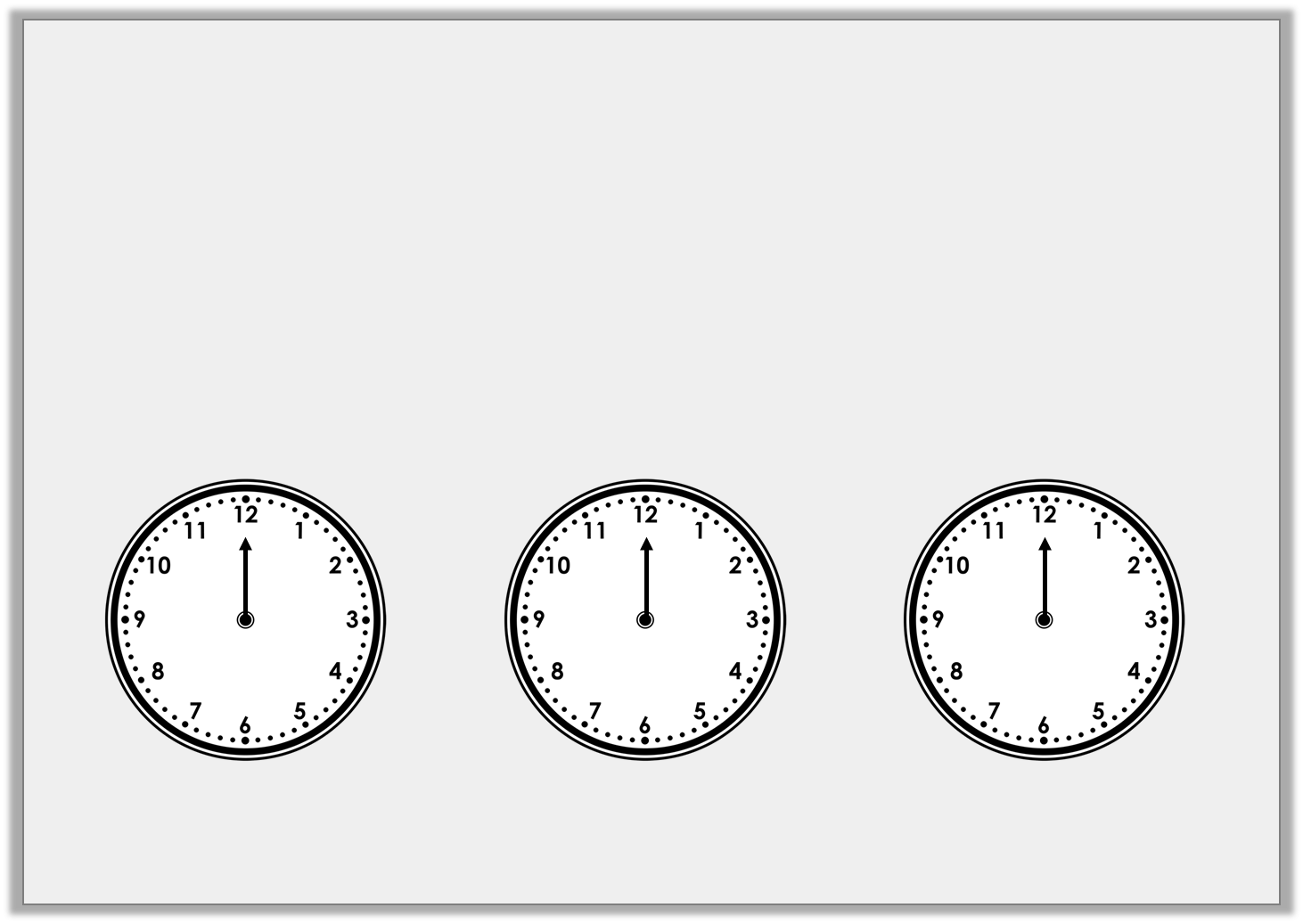 Introduction

The hour hand is stuck on 12.
Draw the minute hand on the clock so the time shown makes an acute angle:
Draw the minute hand on the clock so the time shown makes a right angle:
Draw the minute hand on the clock so the time shown makes an obtuse angle:
Any time between 12:16 – 12:29 and 12:31 – 12:44
Any time between 12:46 and 12:14
Either 12:15 or 12:45
Y5
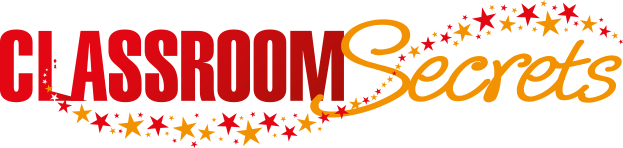 © Classroom Secrets Limited 2019
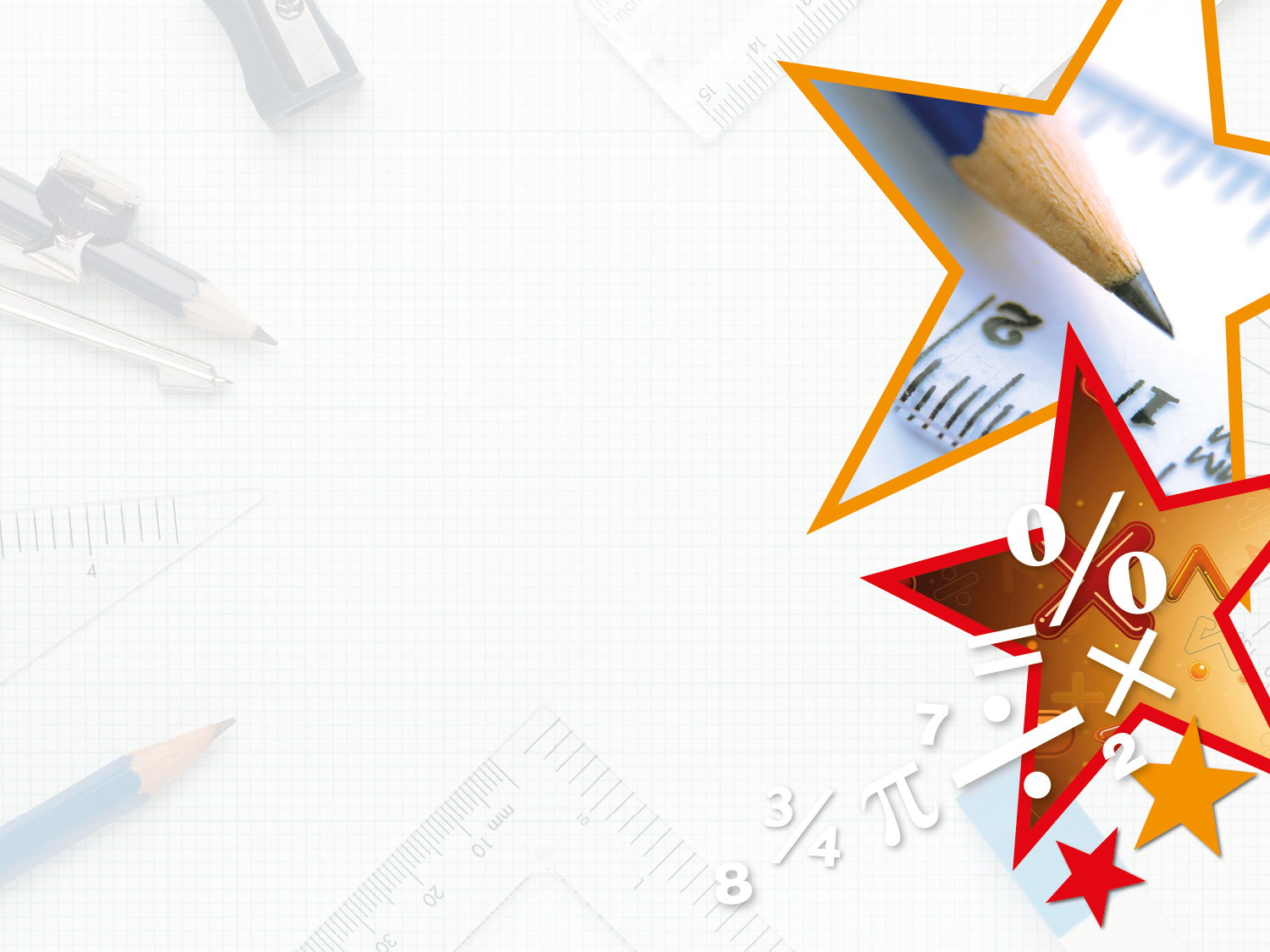 Varied Fluency 1

Circle all the obtuse angles.
Y4
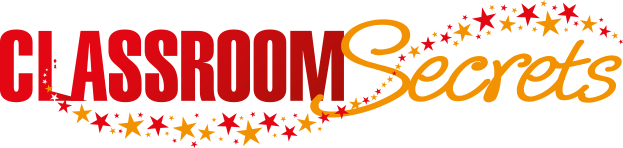 © Classroom Secrets Limited 2019
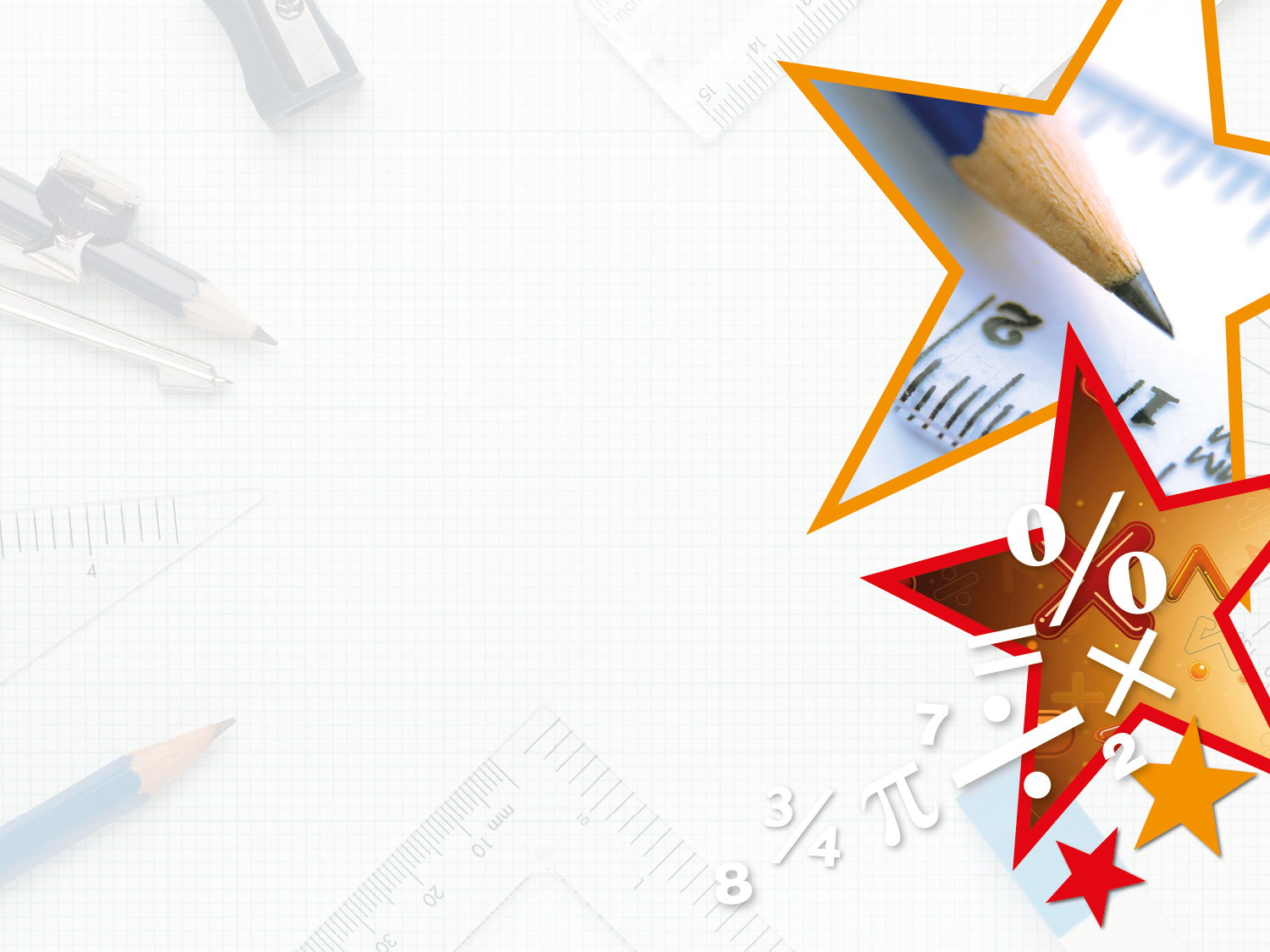 Varied Fluency 1

Circle all the obtuse angles.
Y4
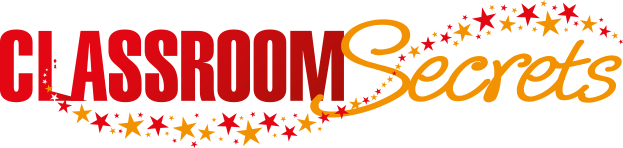 © Classroom Secrets Limited 2019
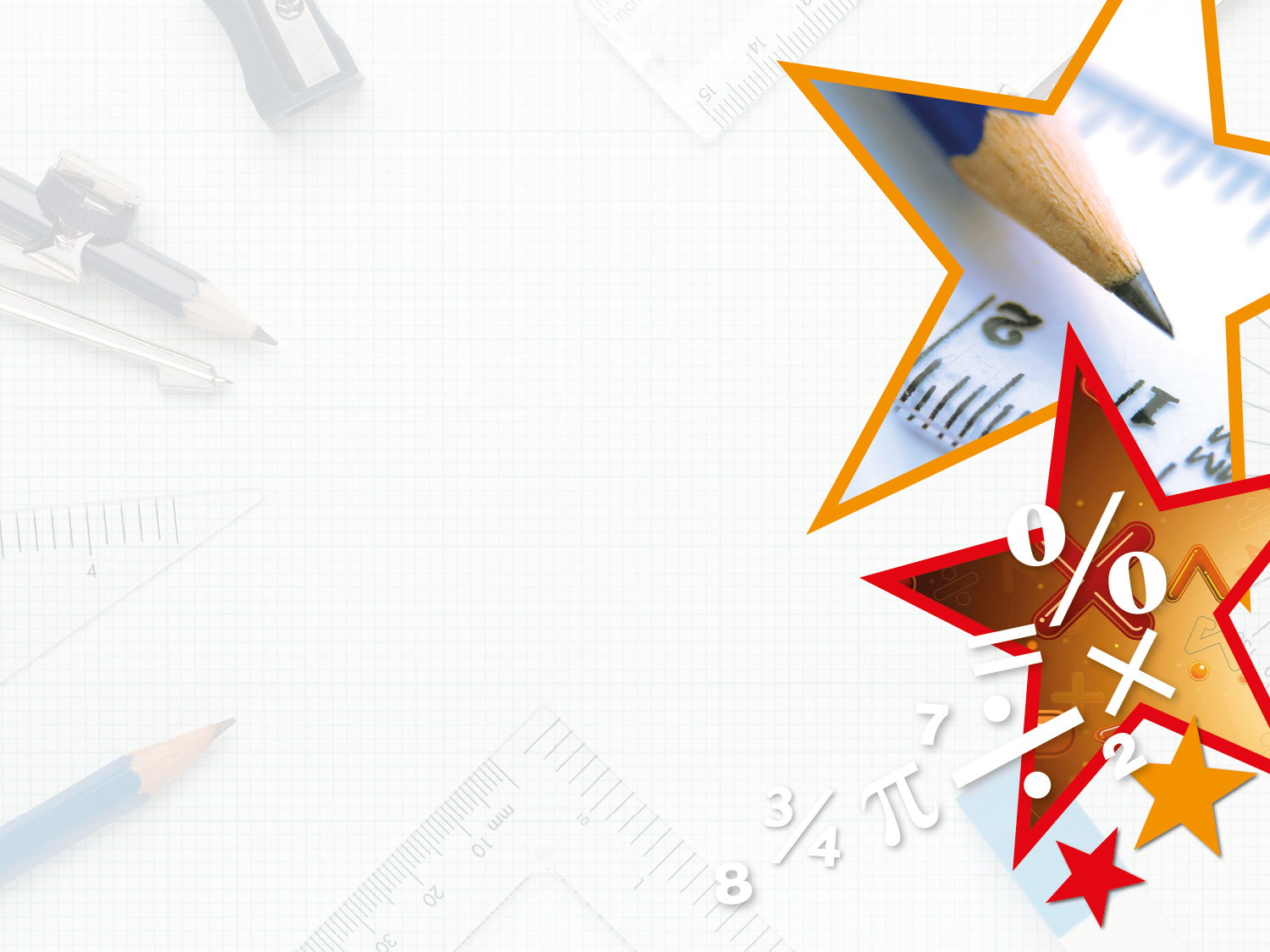 Varied Fluency 2

Use the symbols < or > to make the statements correct.
obtuse angle
90°
Y4
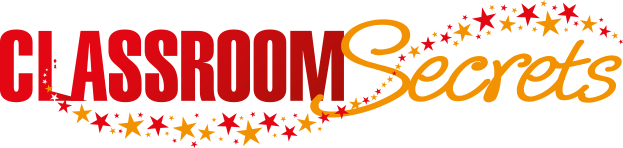 © Classroom Secrets Limited 2019
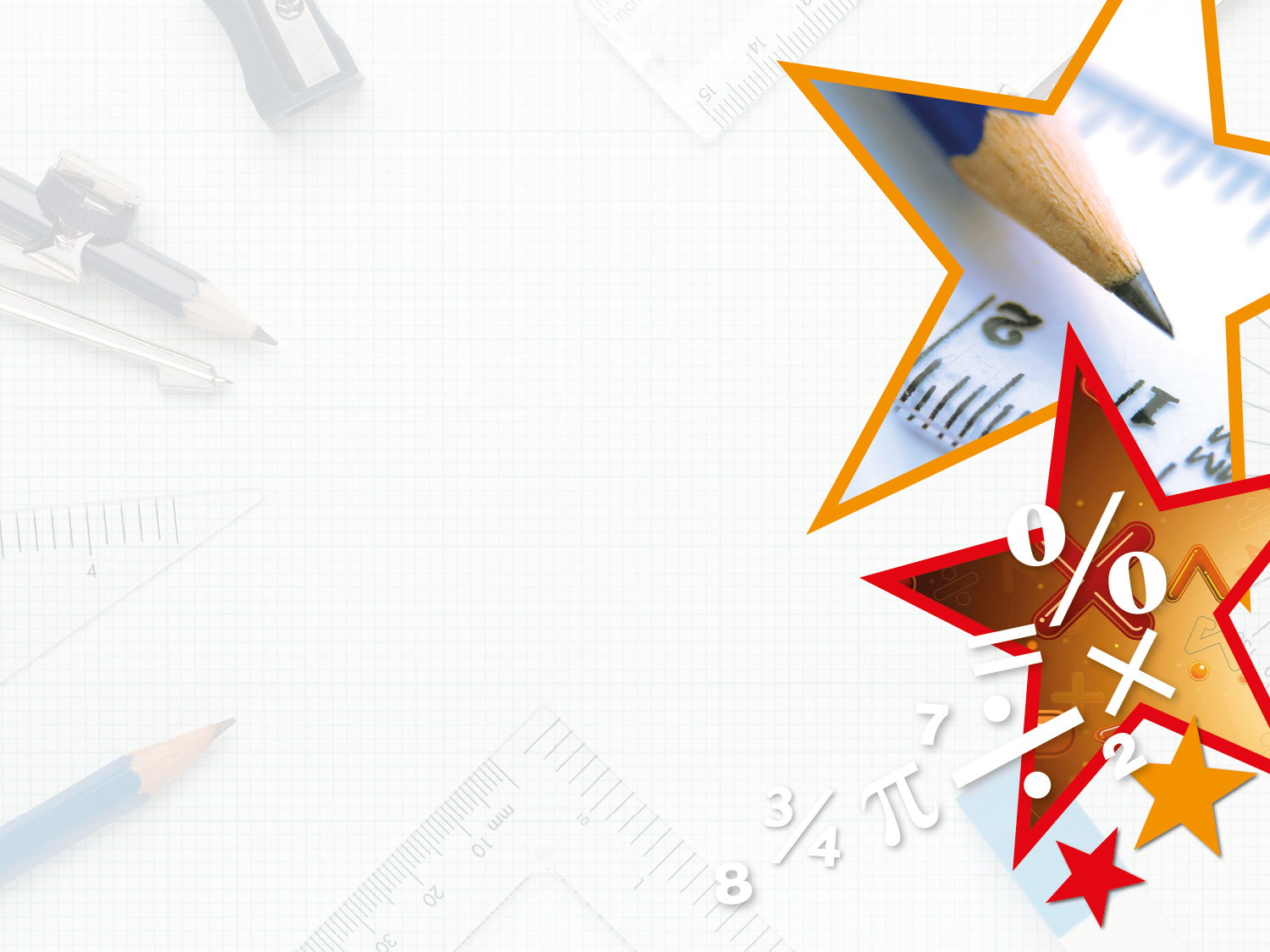 Varied Fluency 2

Use the symbols < or > to make the statements correct.
>
obtuse angle
90°
Y4
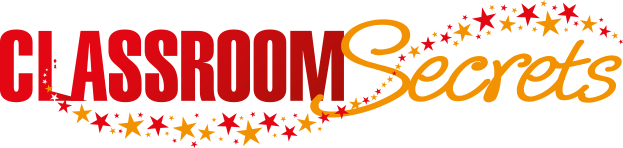 © Classroom Secrets Limited 2019
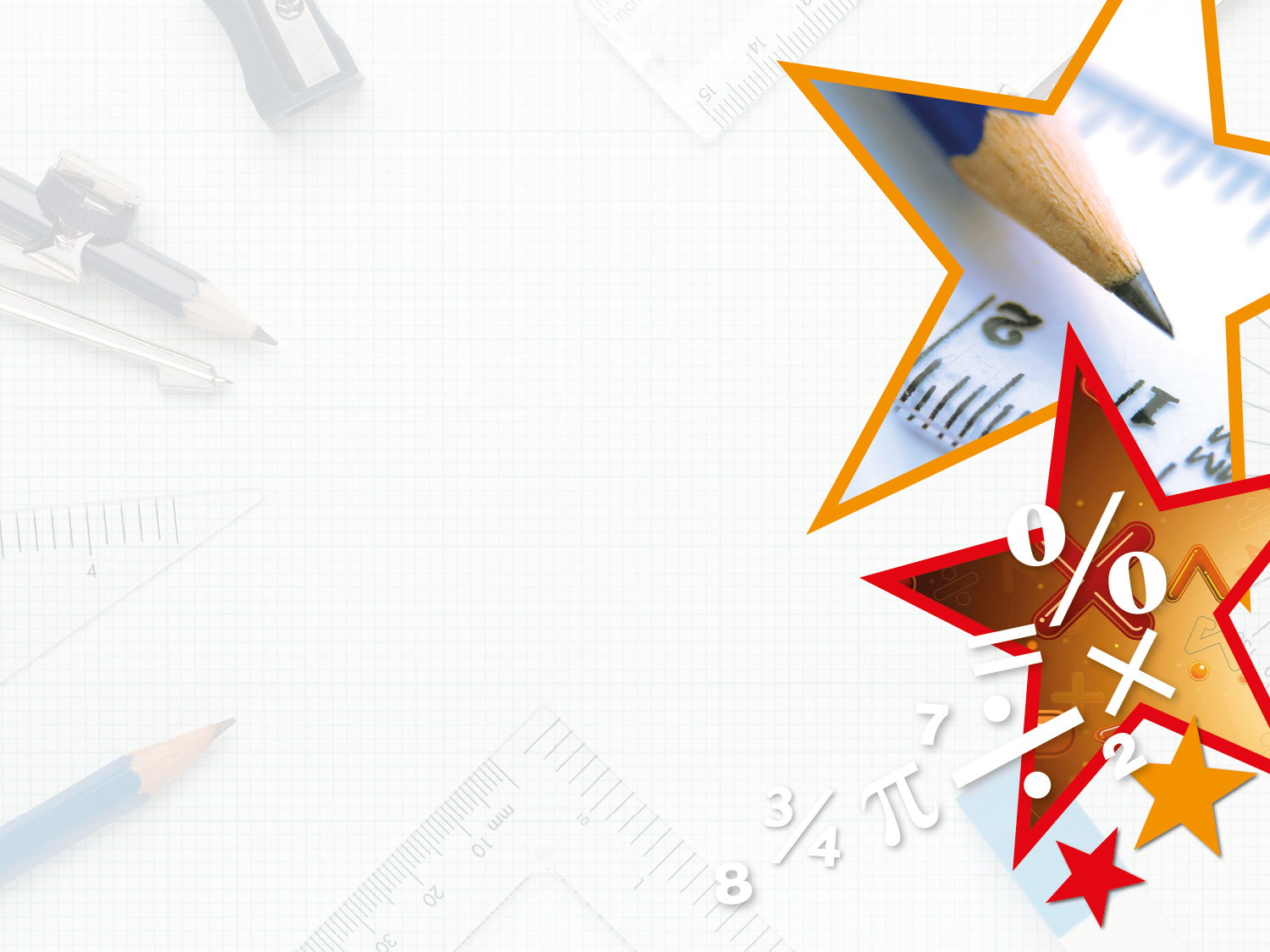 Varied Fluency 3

Match the angle size to the correct label.
acute angle
obtuse angle
Y4
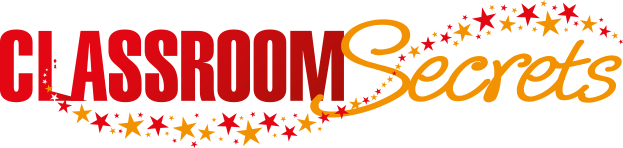 © Classroom Secrets Limited 2019
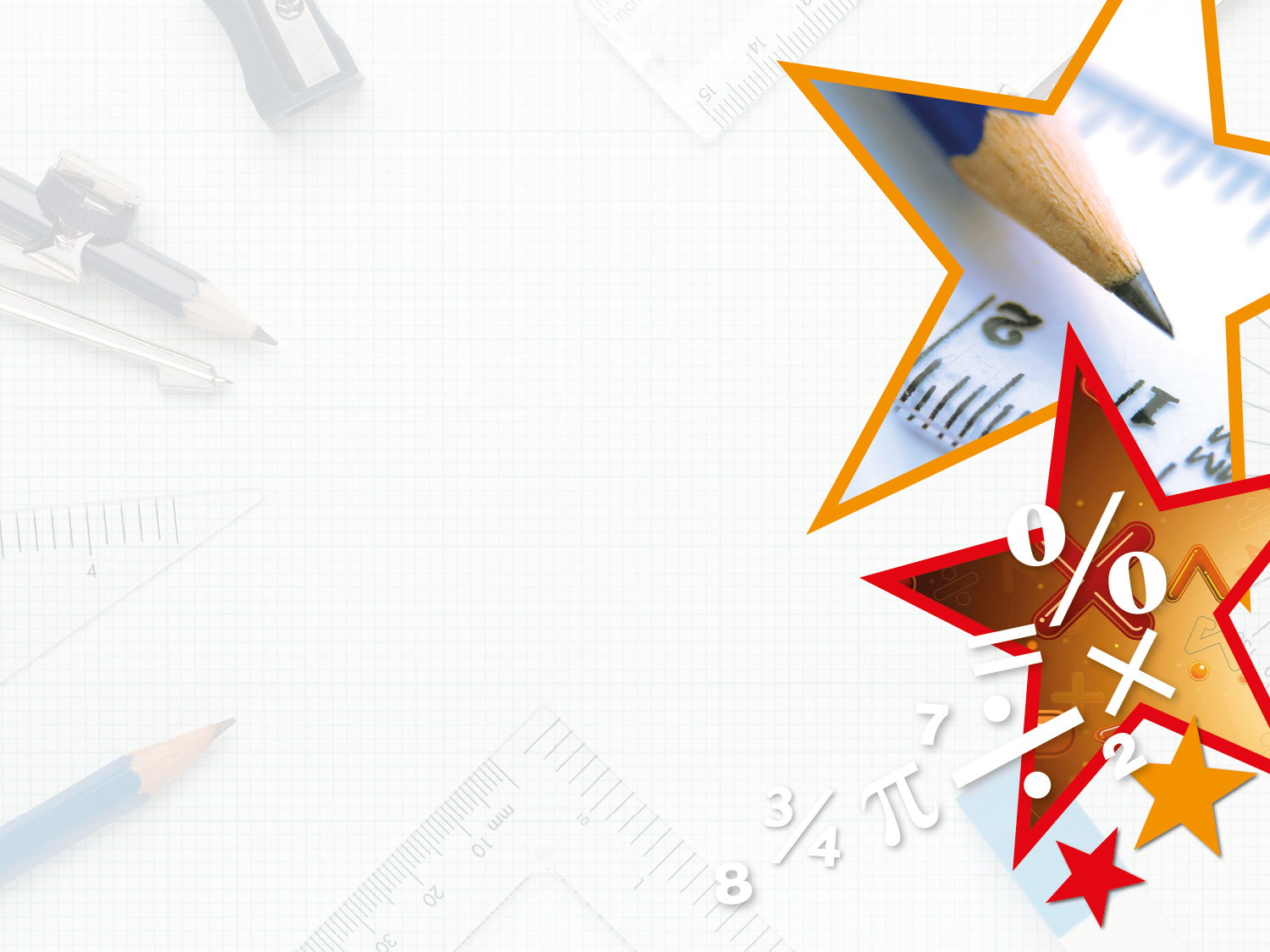 Varied Fluency 3

Match the angle size to the correct label.
acute angle
obtuse angle
Y4
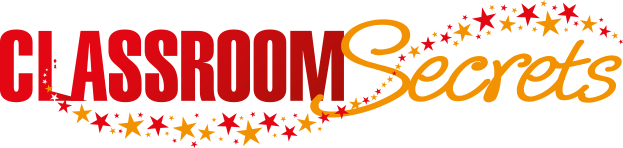 © Classroom Secrets Limited 2019
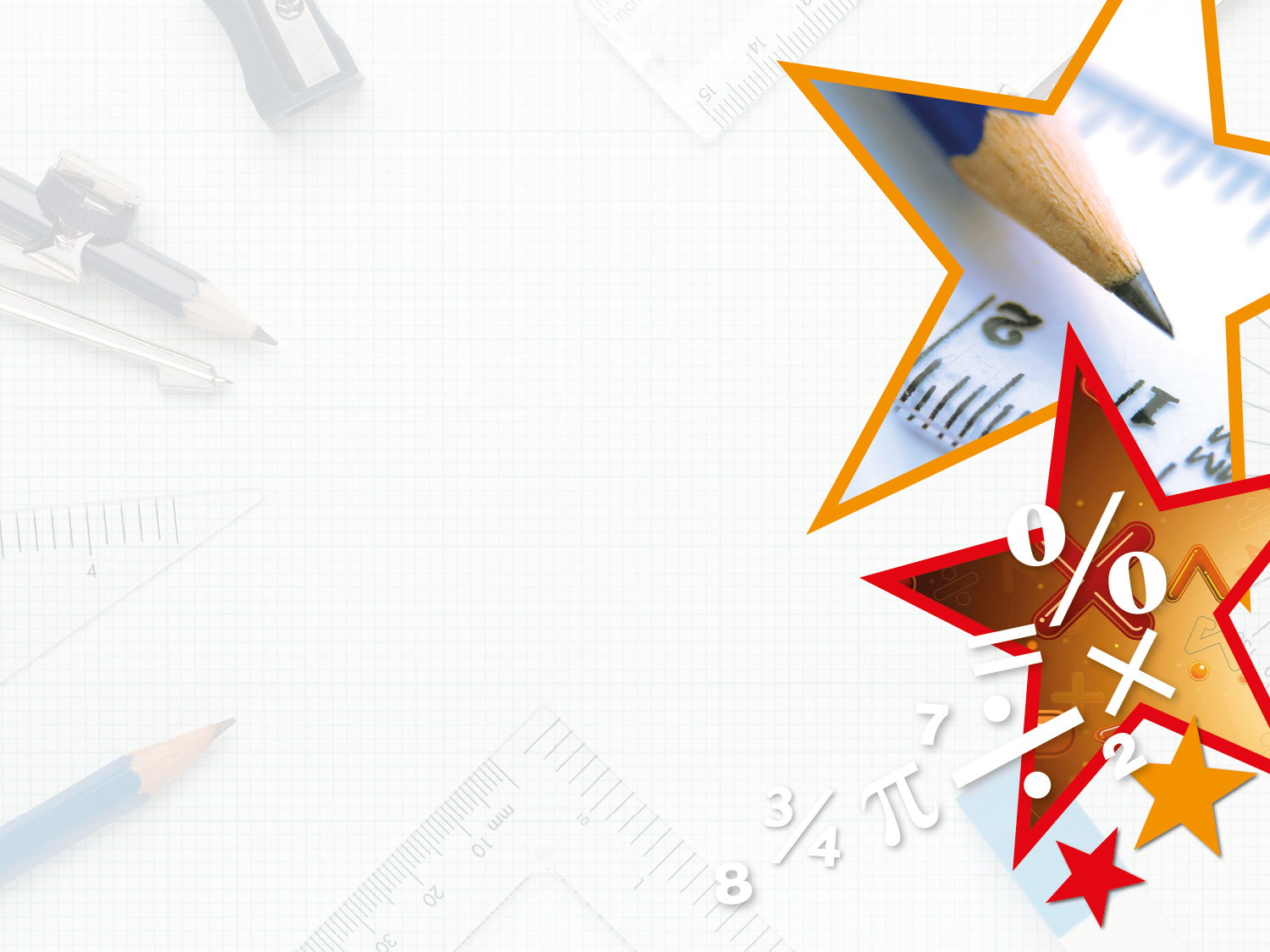 Varied Fluency 4

Use the line to draw an acute angle.
Y4
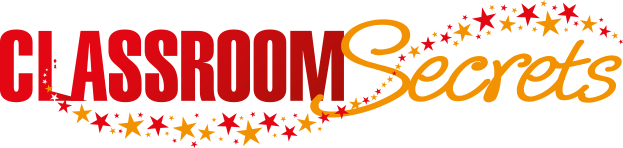 © Classroom Secrets Limited 2019
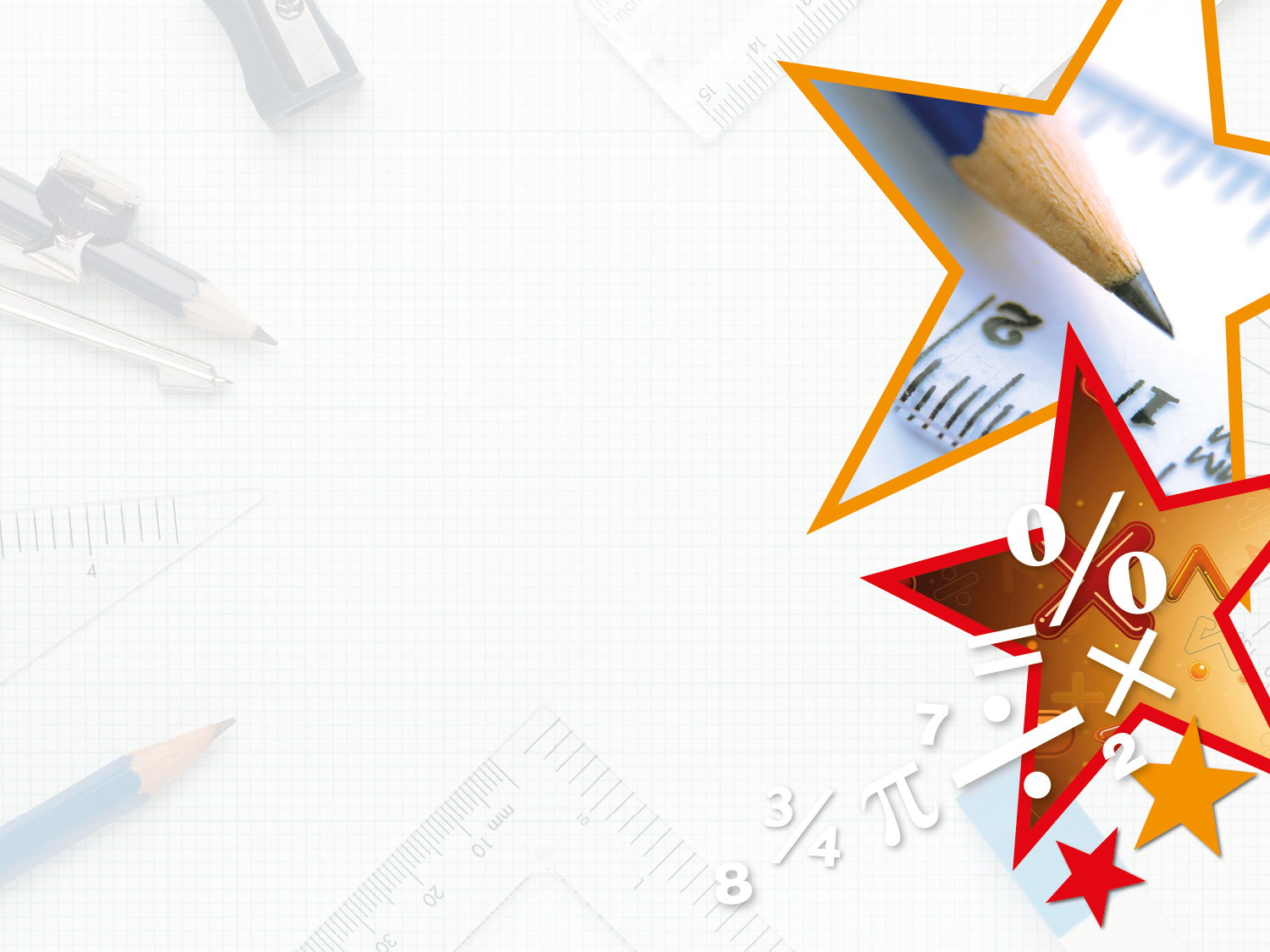 Varied Fluency 4

Use the line to draw an acute angle.
Y4
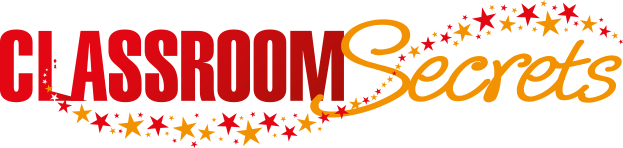 © Classroom Secrets Limited 2019
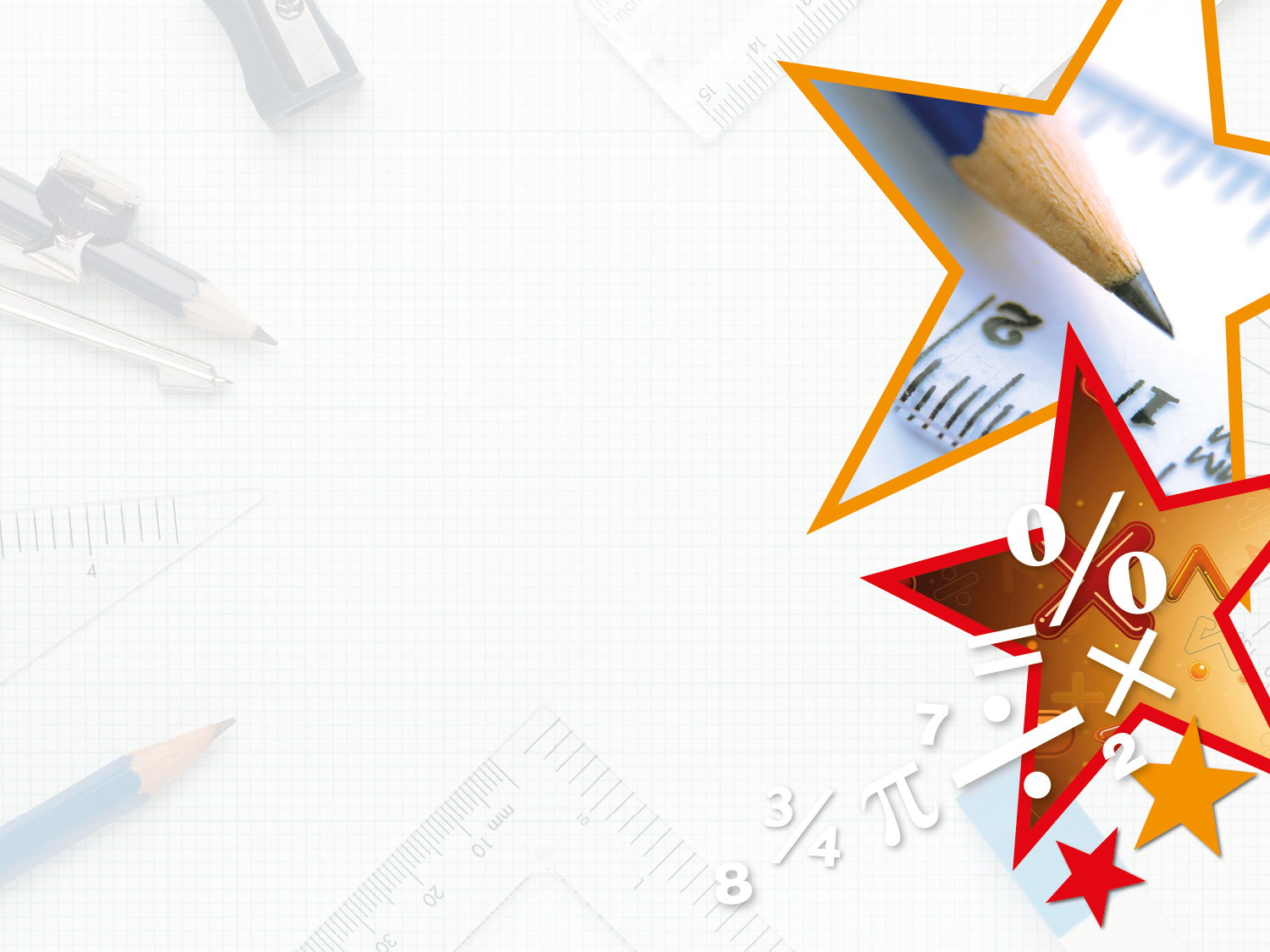 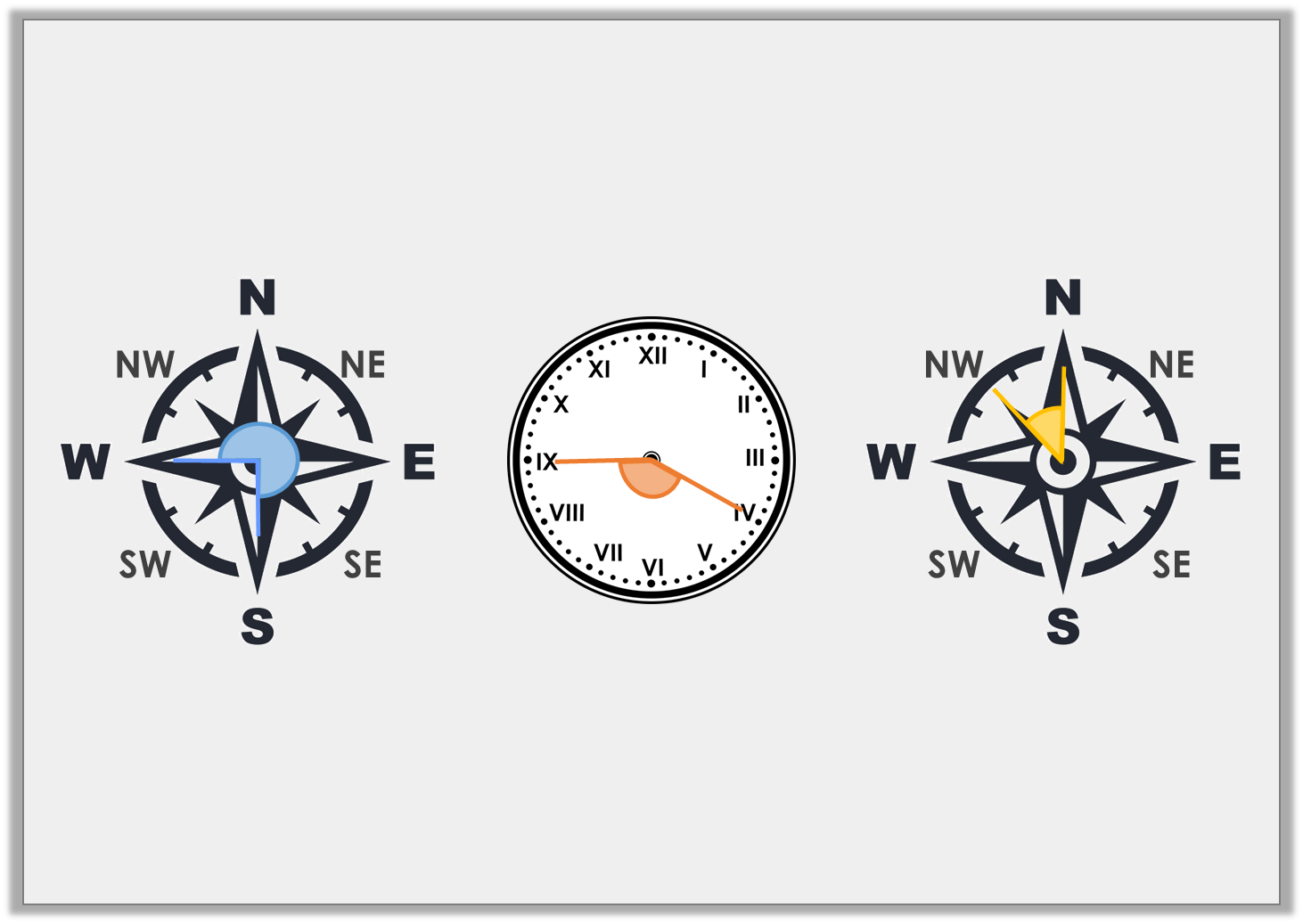 Varied Fluency 1

Label each image with the name of the angle.
A.
B.
C.
Y5
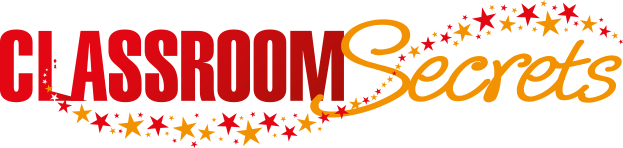 © Classroom Secrets Limited 2019
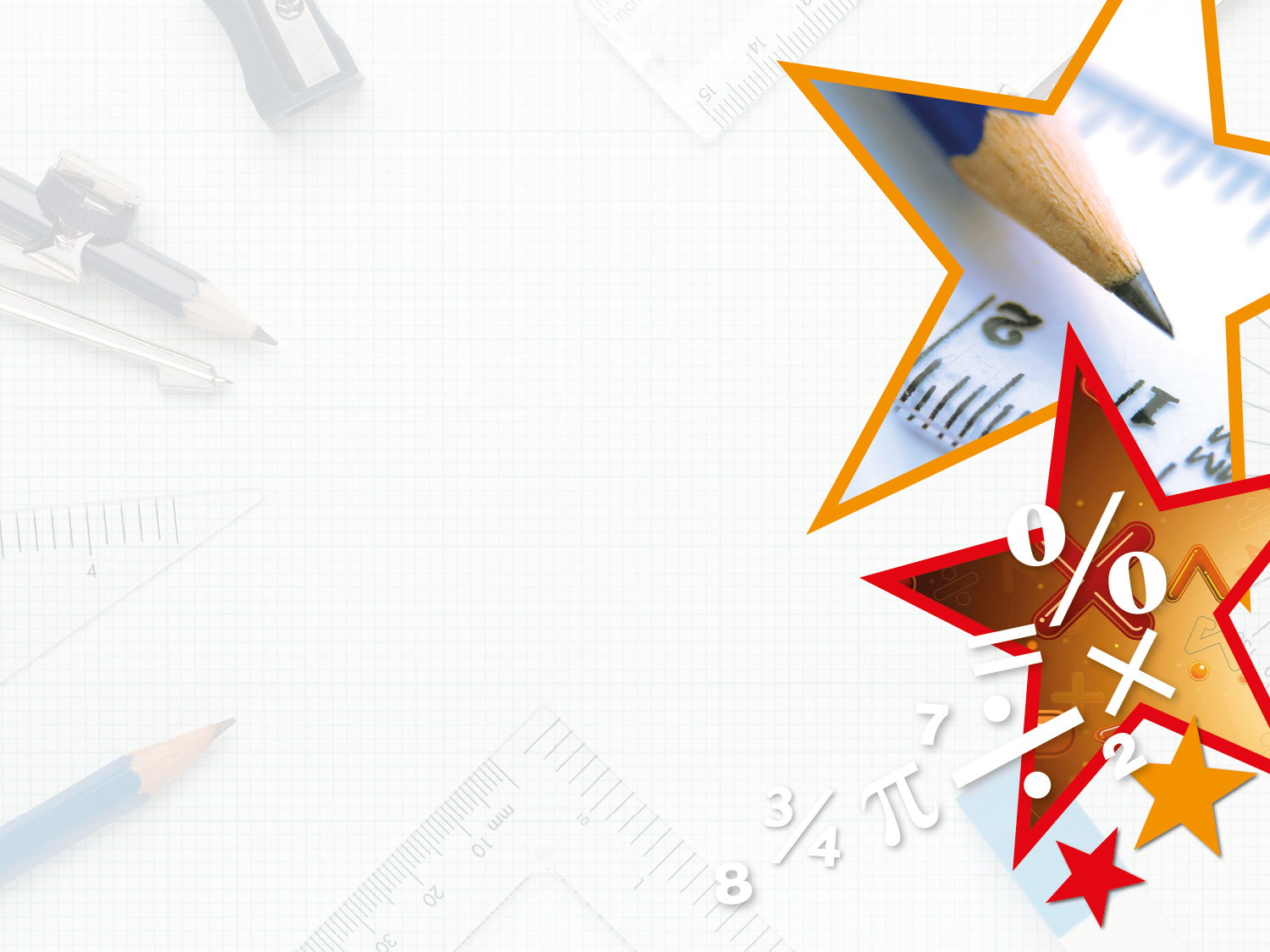 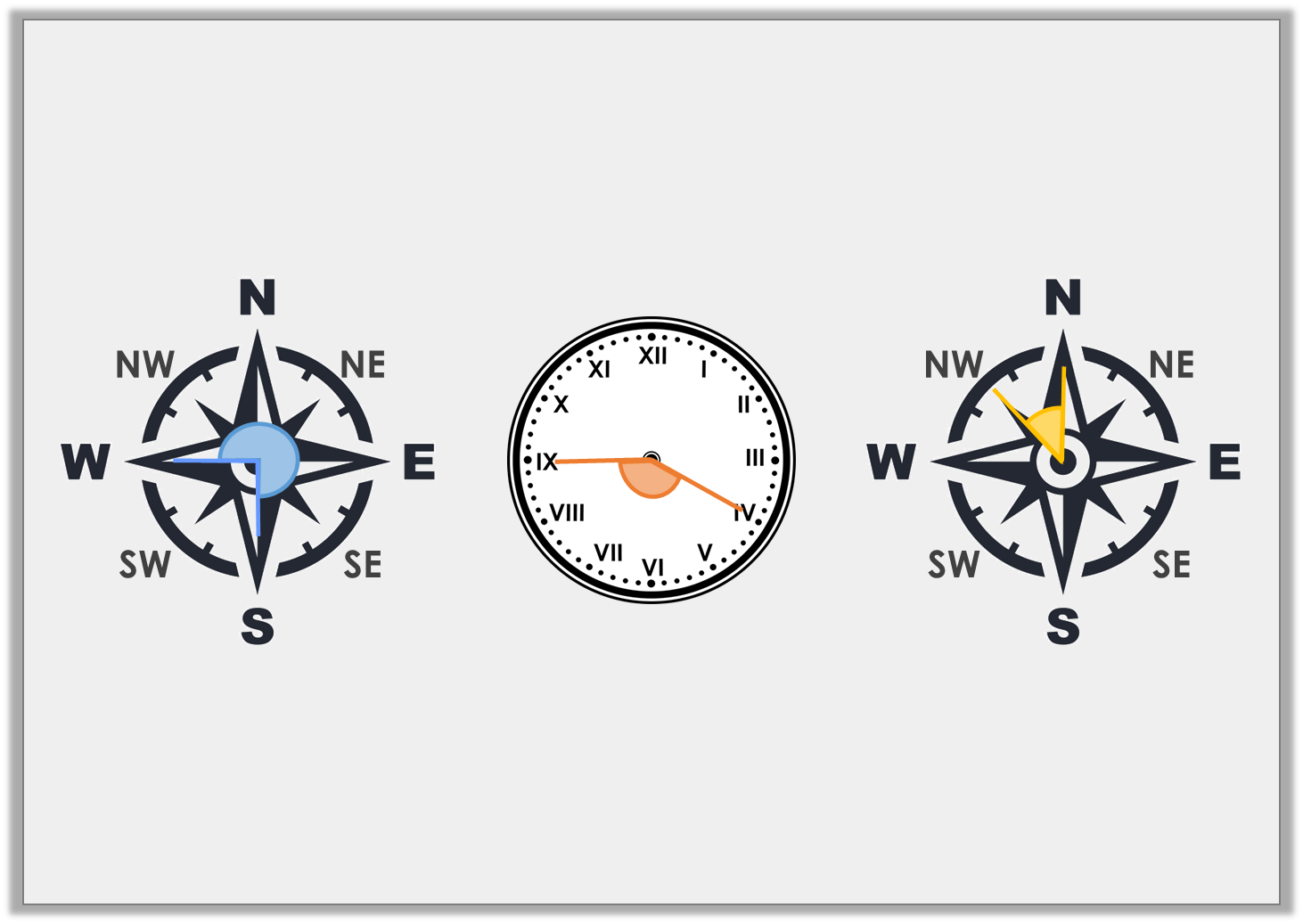 Varied Fluency 1

Label each image with the name of the angle.
A.
B.
C.
Reflex angle
Acute angle
Obtuse angle
Y5
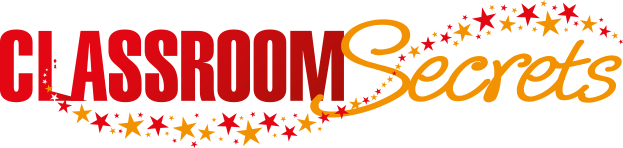 © Classroom Secrets Limited 2019
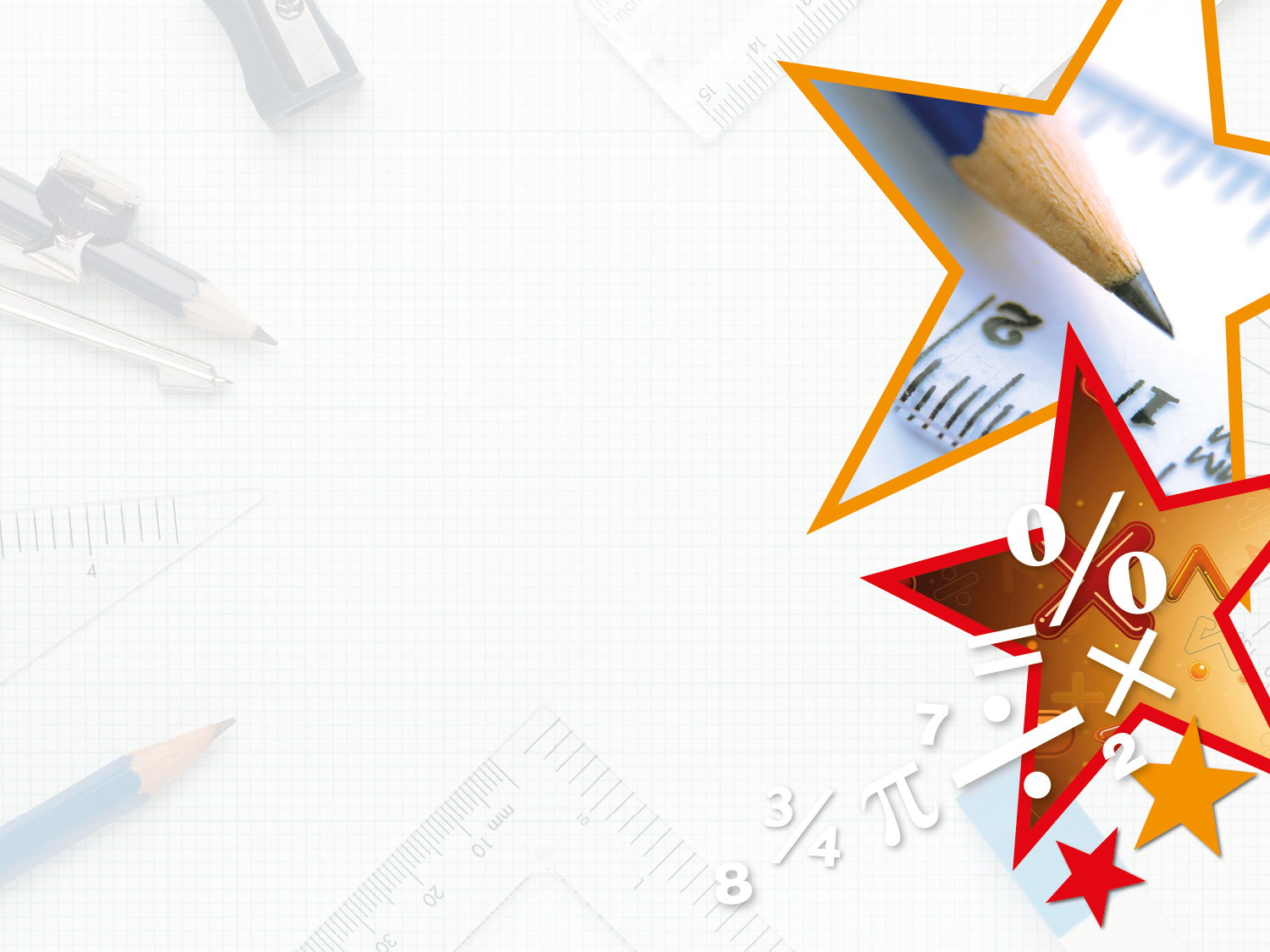 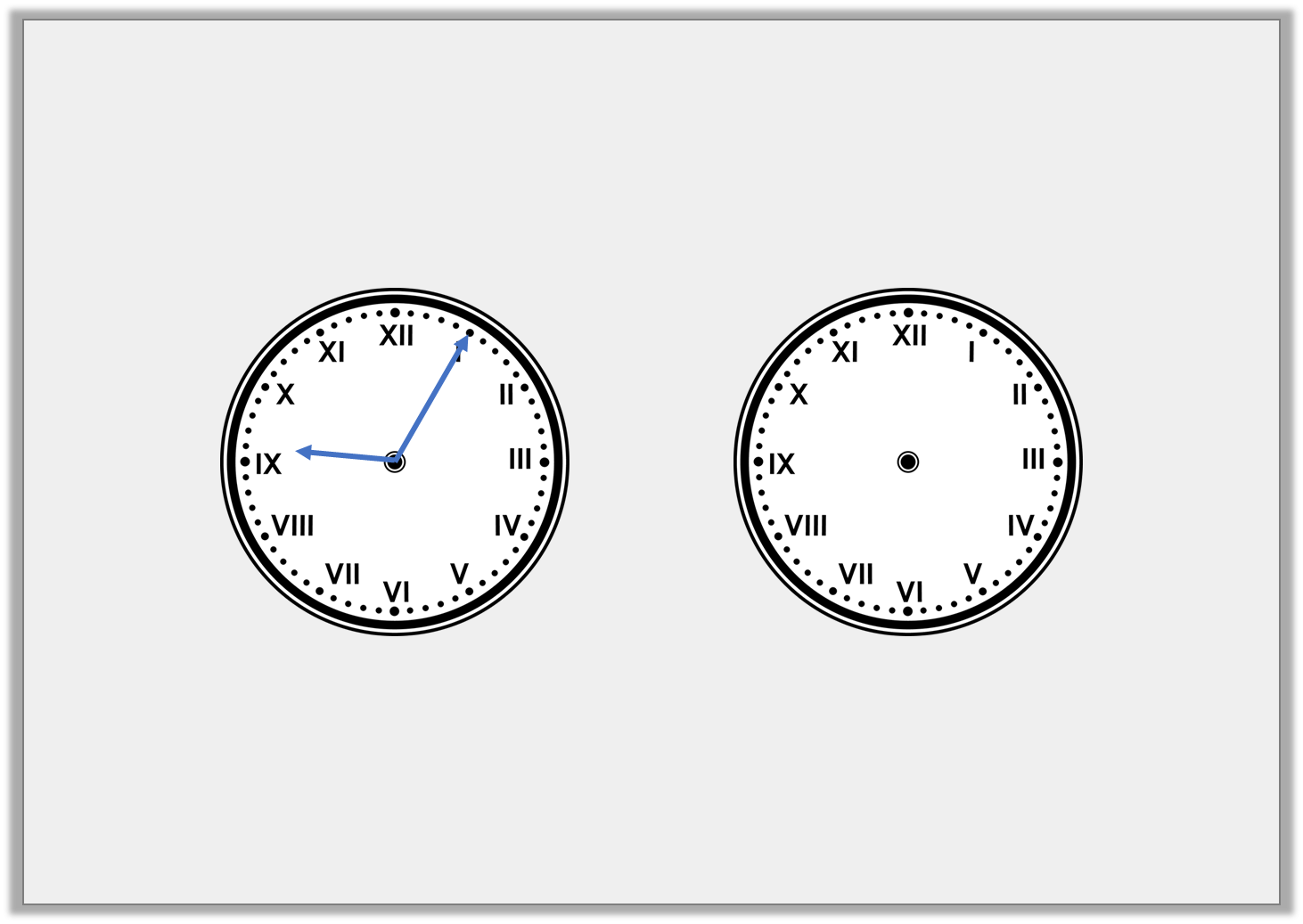 Varied Fluency 2

Look at the time on the clock. Draw where the minute hand will be after a 180° turn clockwise.
Y5
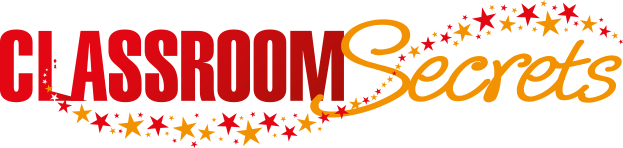 © Classroom Secrets Limited 2019
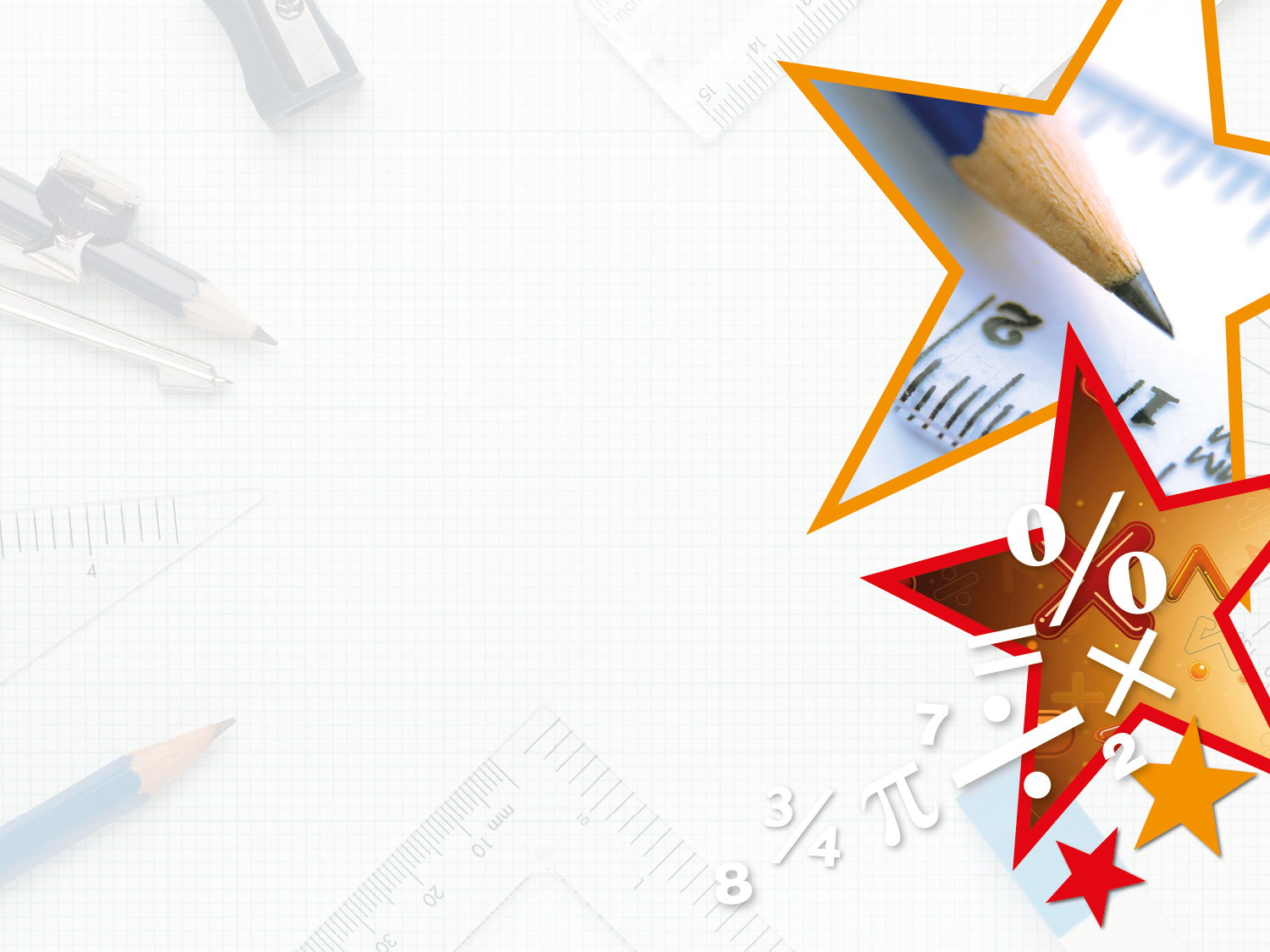 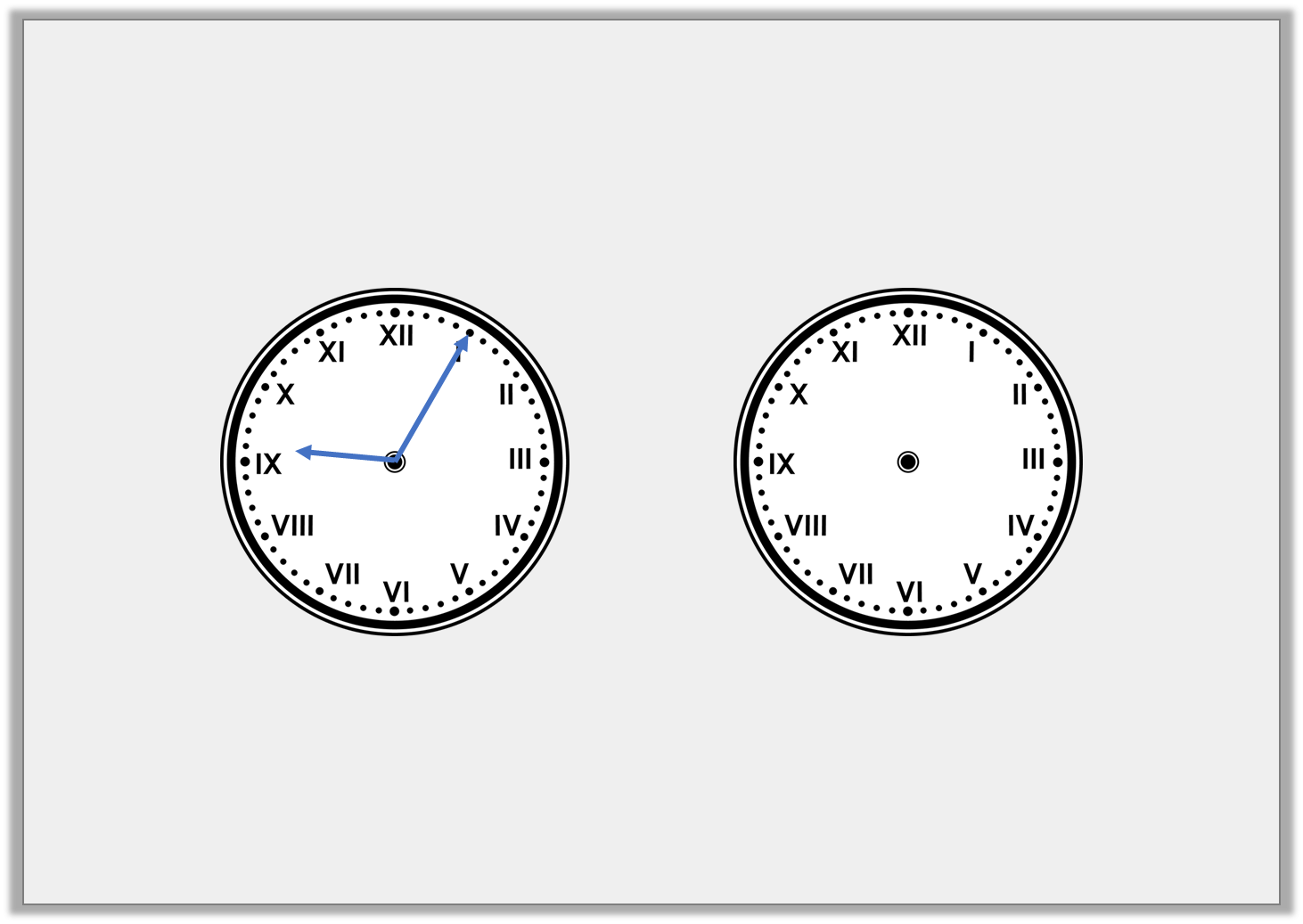 Varied Fluency 2

Look at the time on the clock. Draw where the minute hand will be after a 180° turn clockwise.
Y5
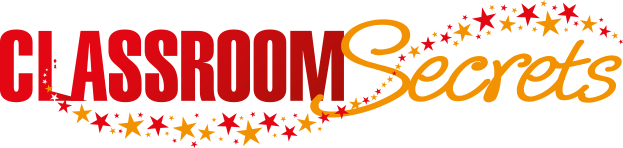 © Classroom Secrets Limited 2019
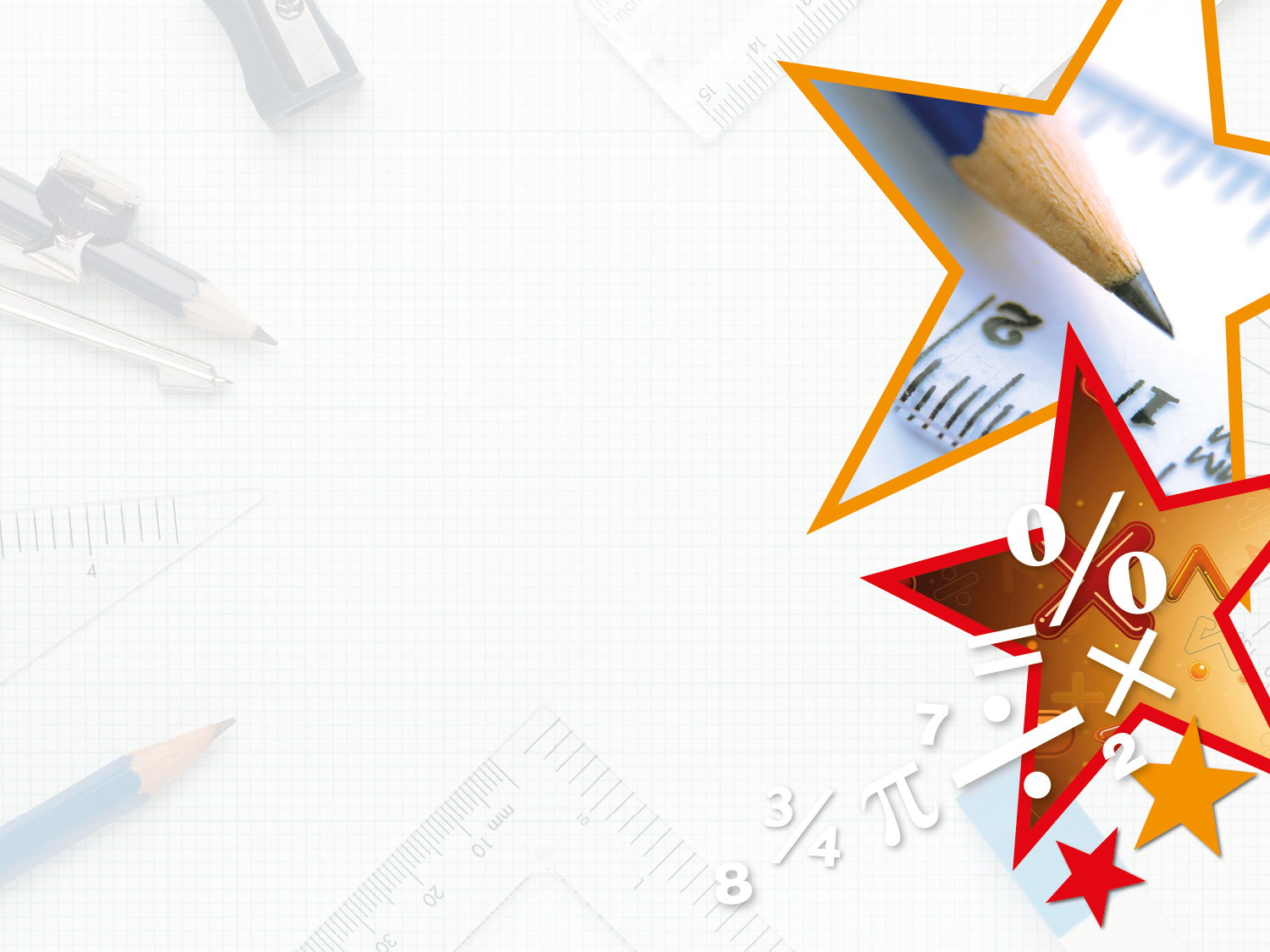 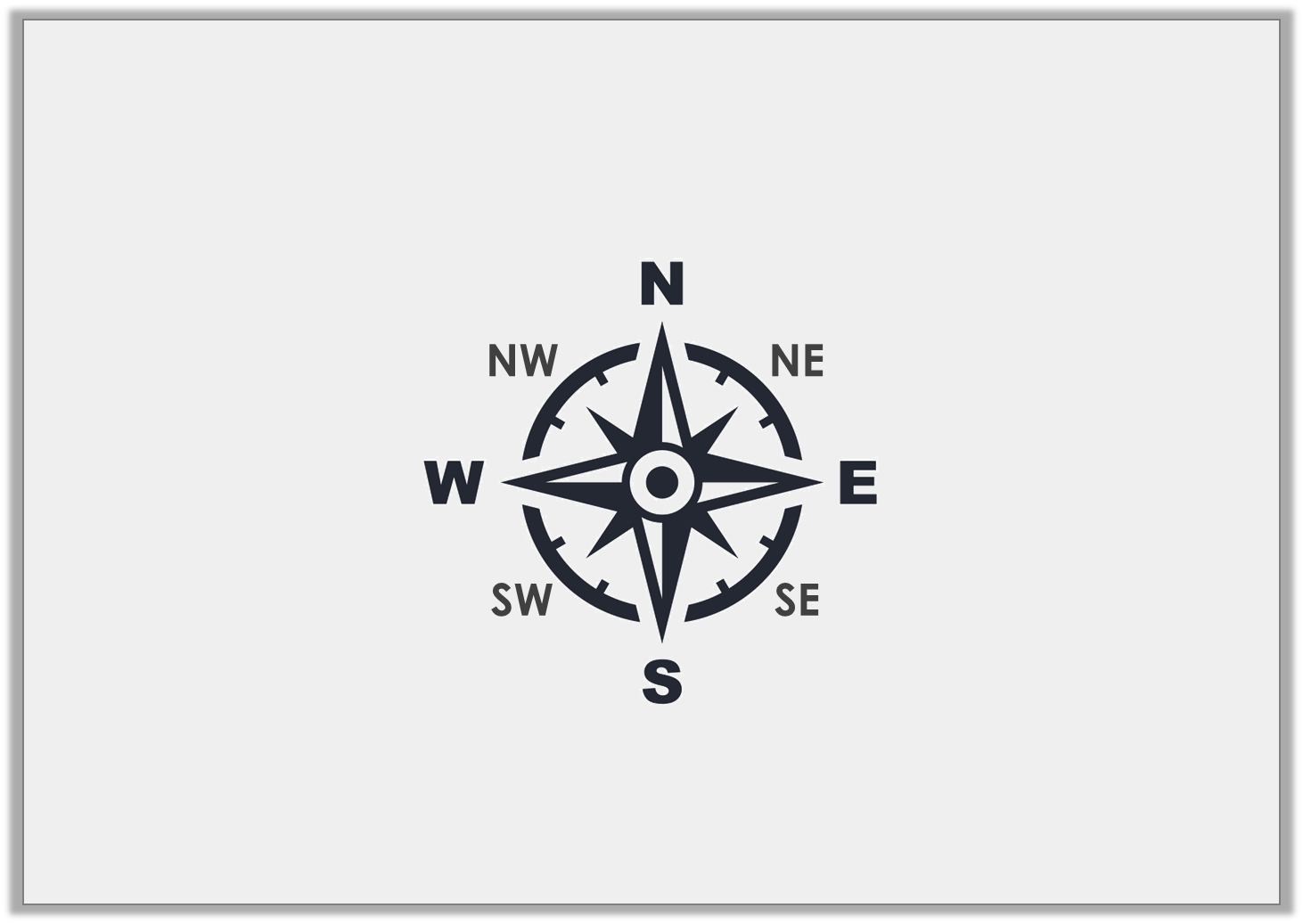 Varied Fluency 3

How many degrees will I move through if I turn from SE to N anti-clockwise?
Y5
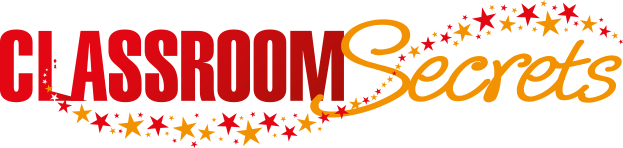 © Classroom Secrets Limited 2019
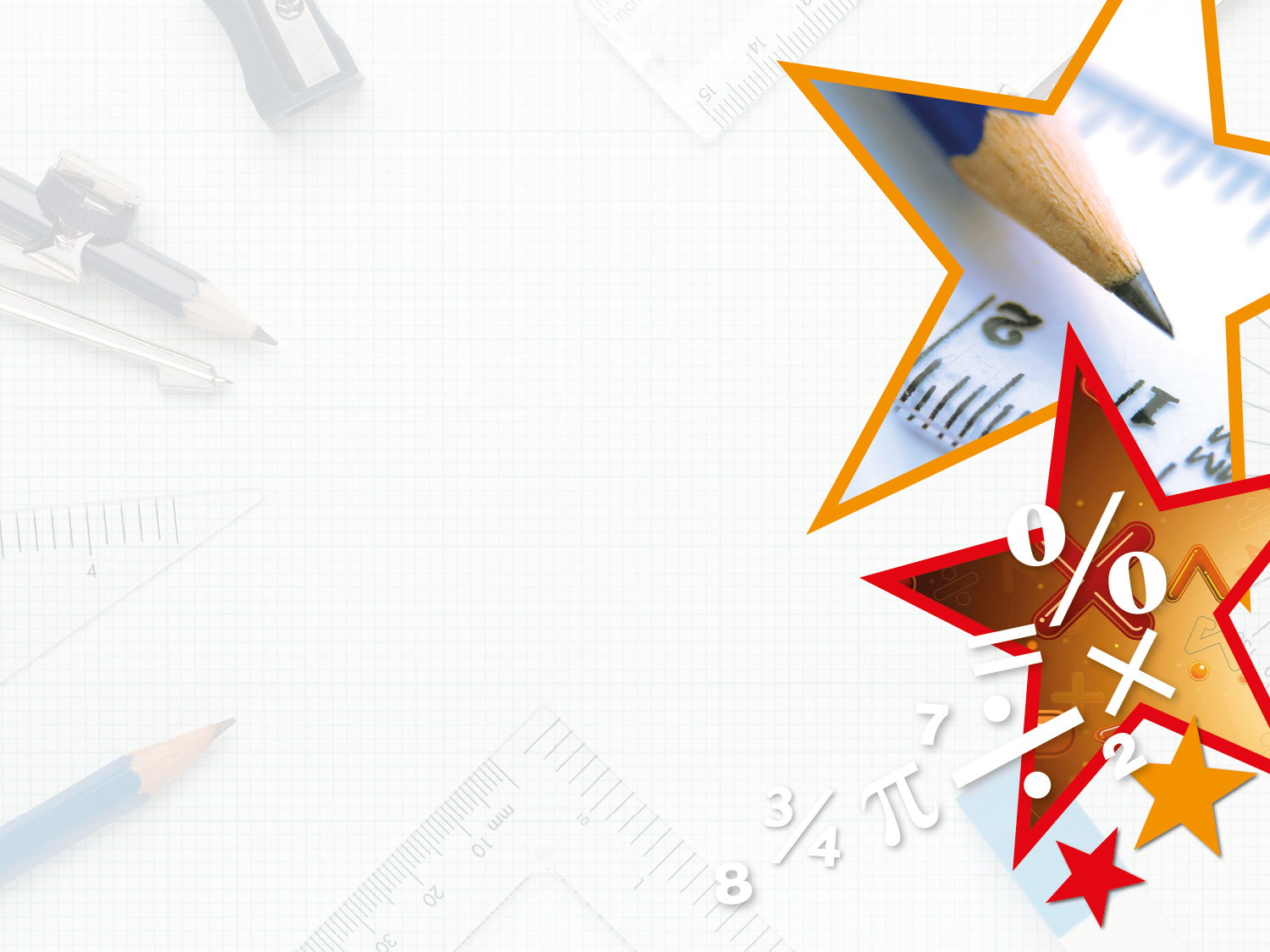 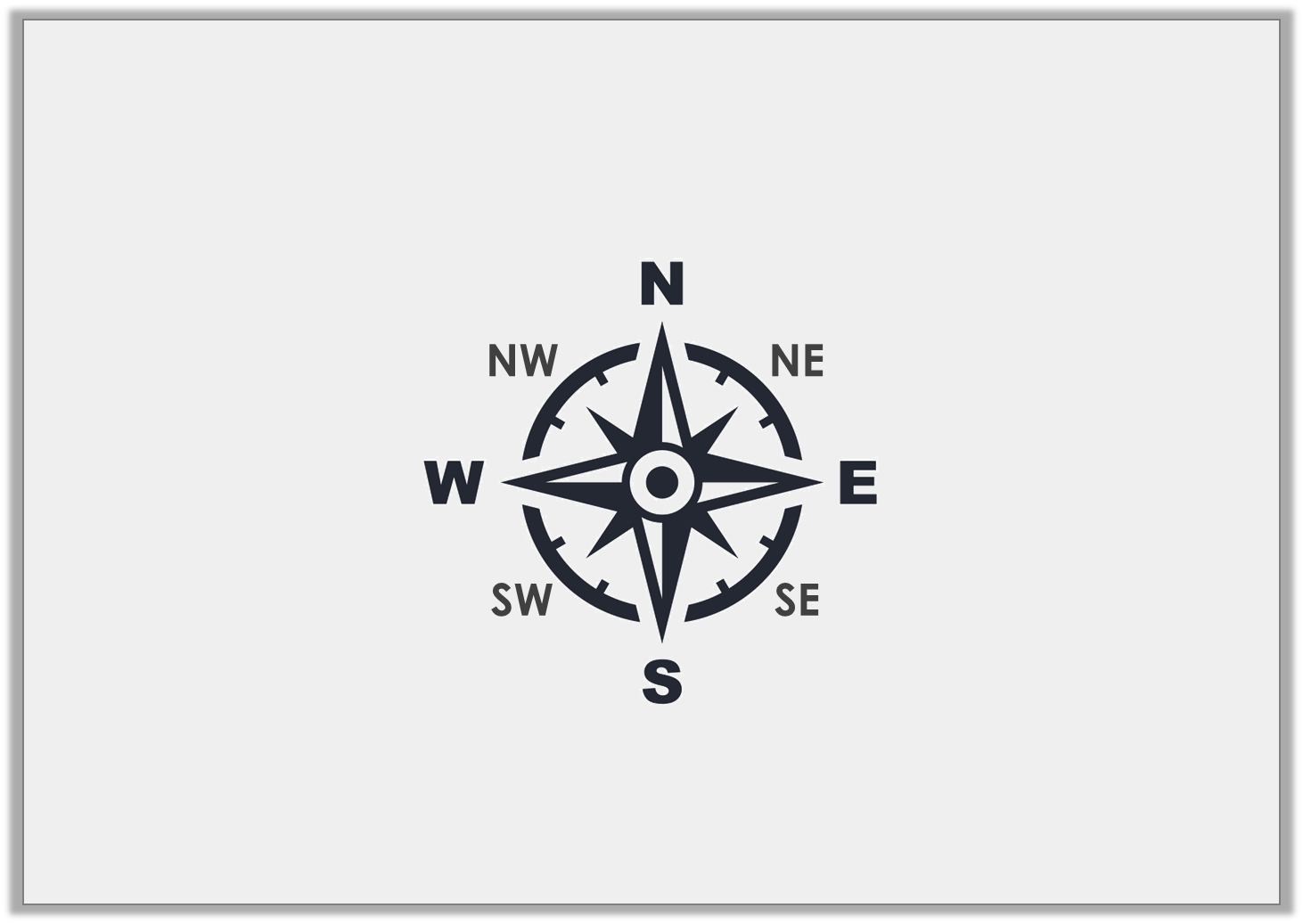 Varied Fluency 3

How many degrees will I move through if I turn from SE to N anti-clockwise?













135°
Y5
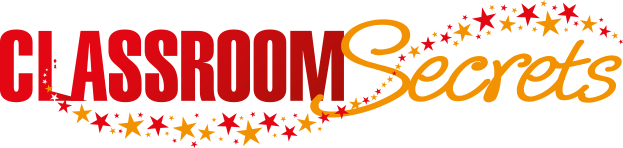 © Classroom Secrets Limited 2019
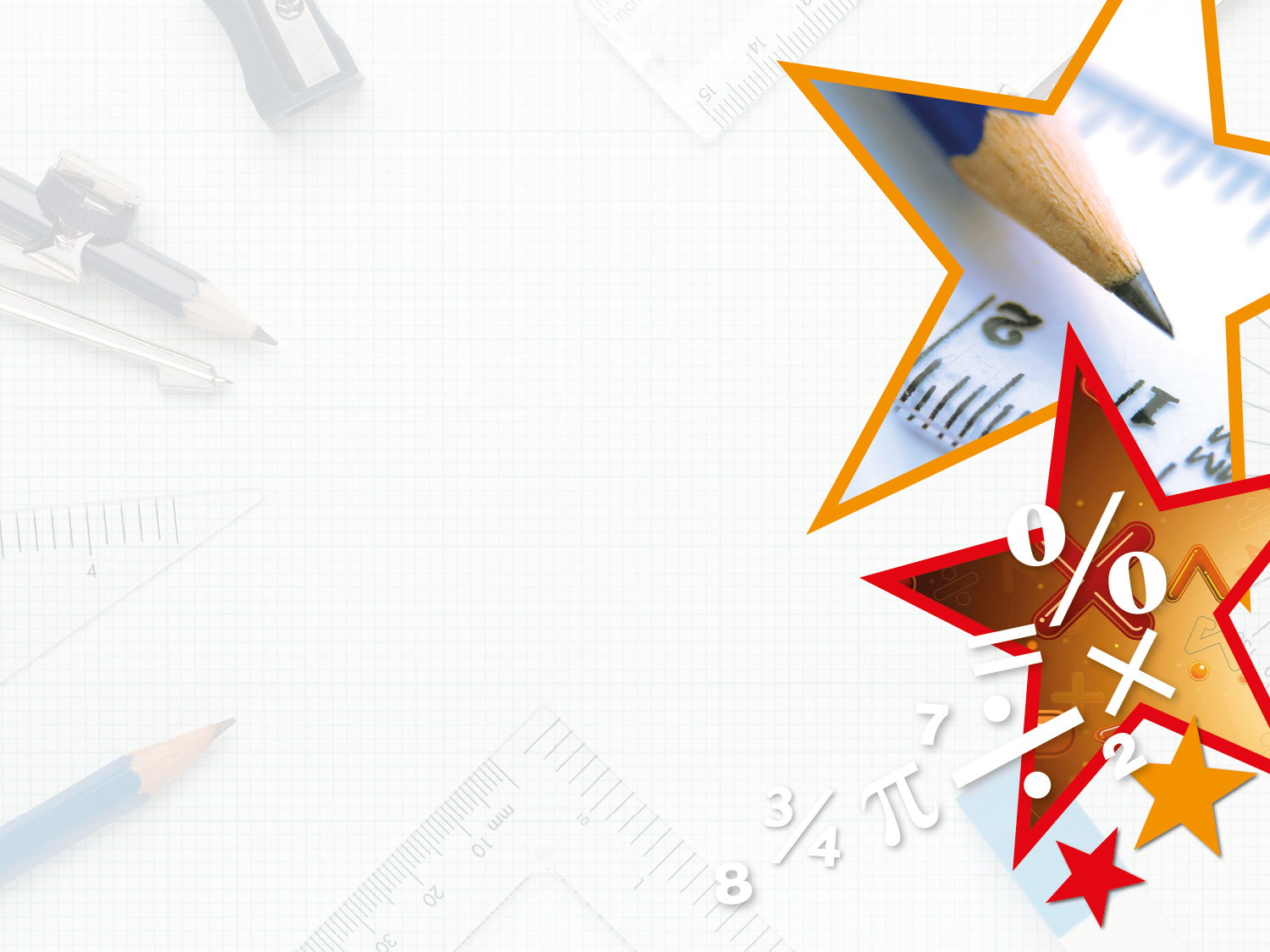 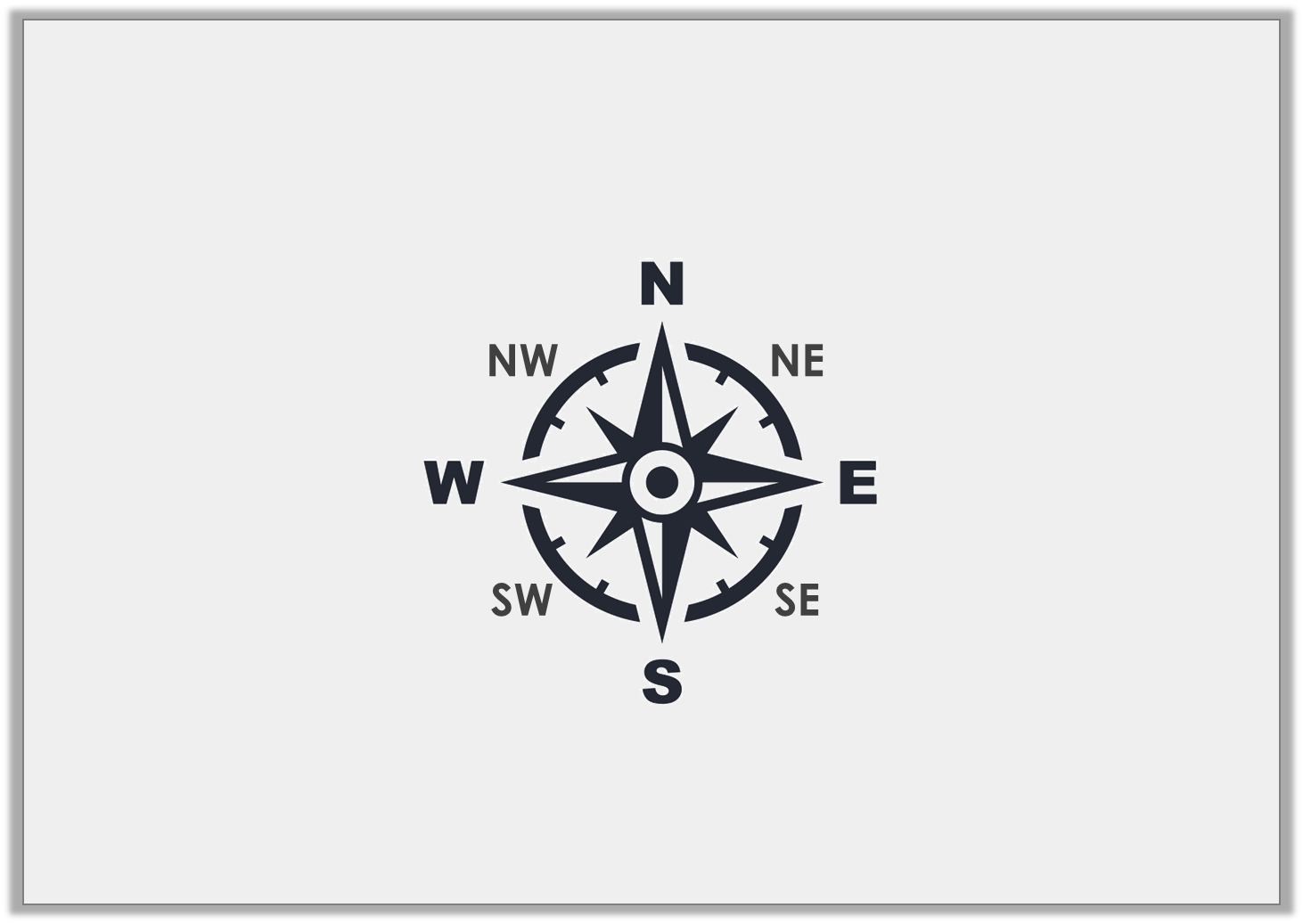 Varied Fluency 4

How many       turns are equal to 270°?
Y5
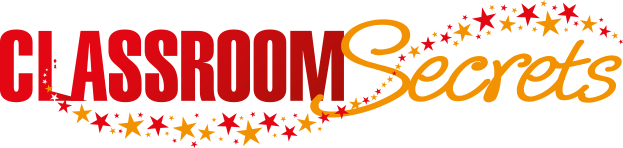 © Classroom Secrets Limited 2019
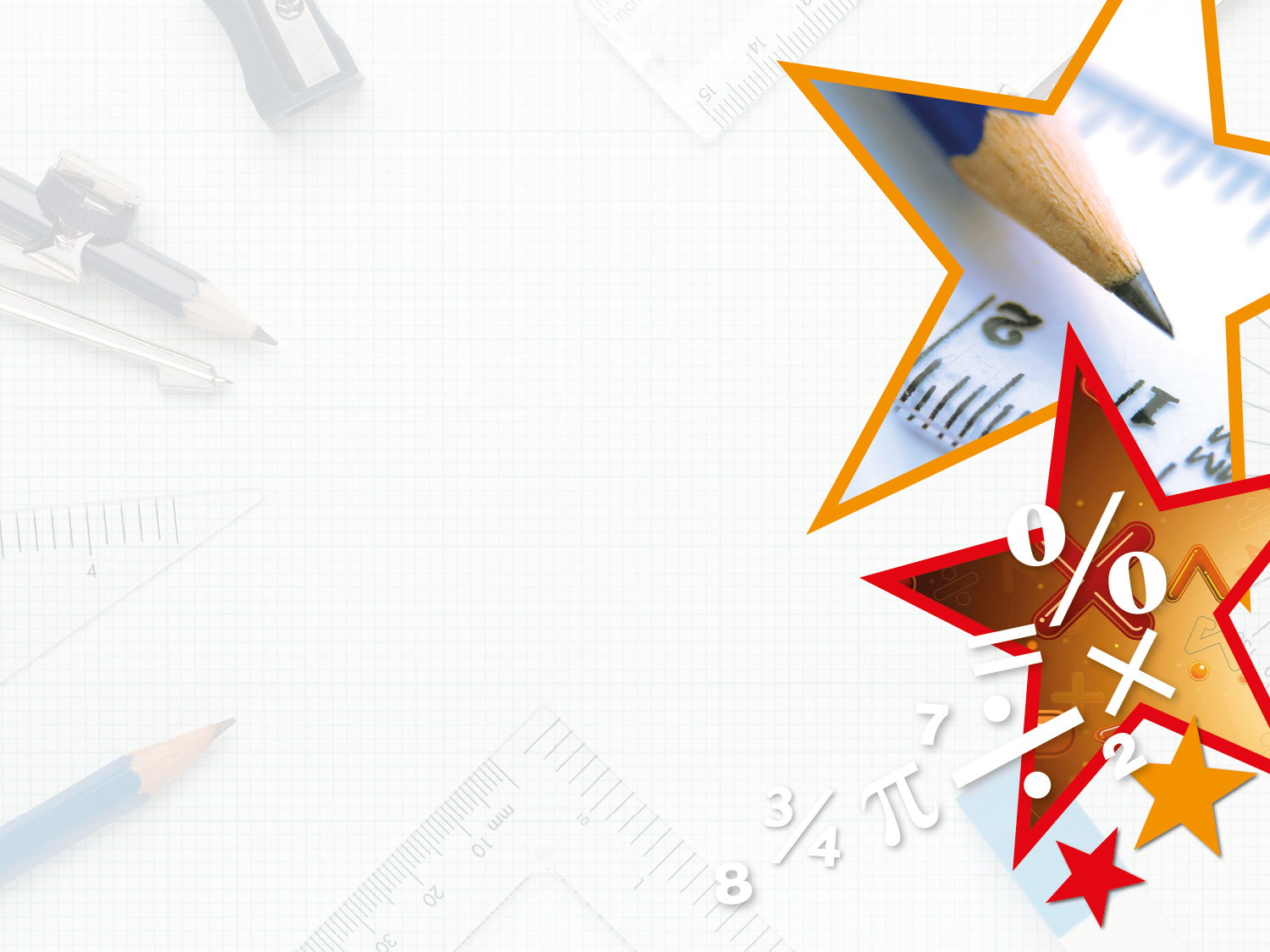 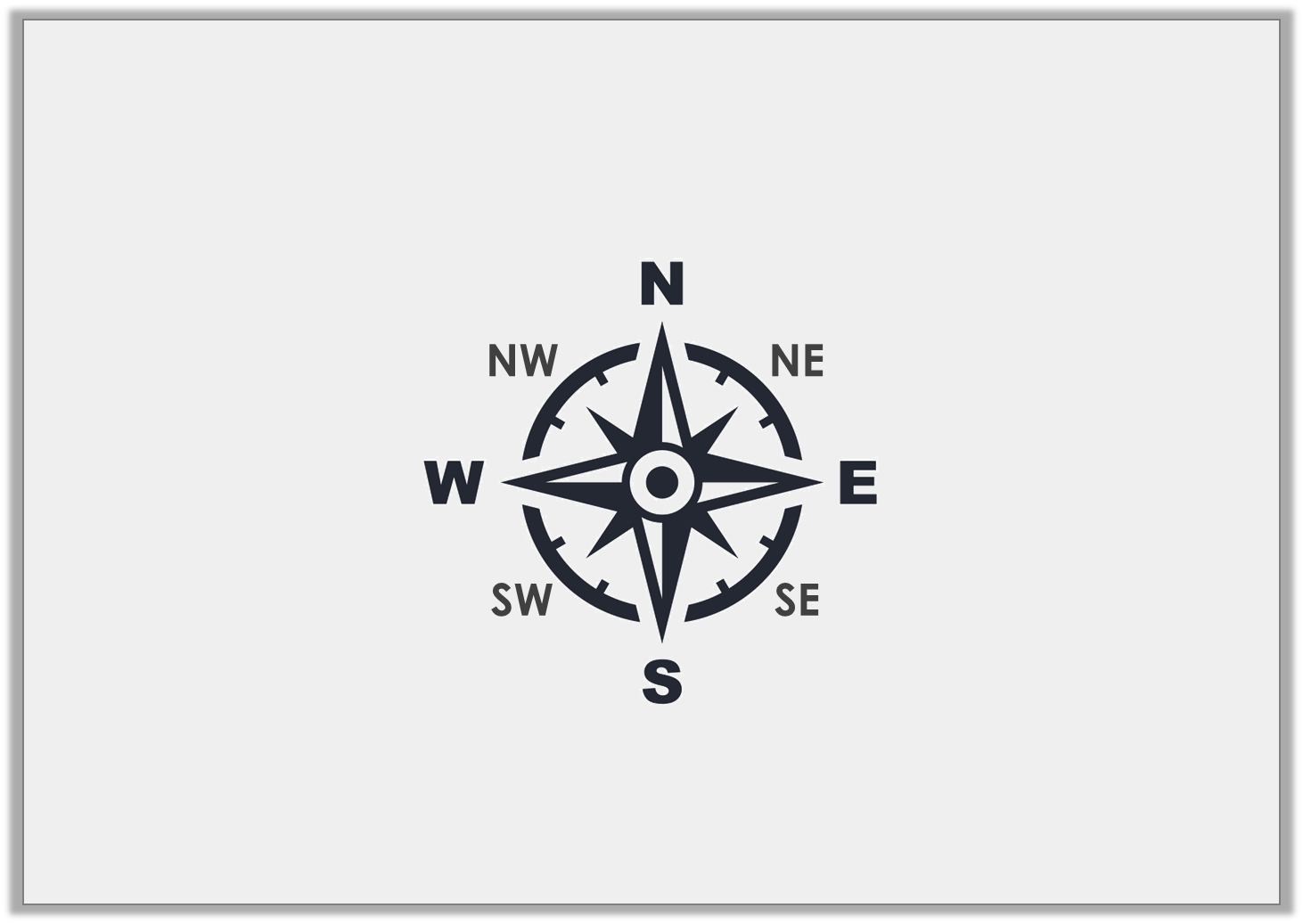 Varied Fluency 4

How many       turns are equal to 270°?















6 turns
1
6
2
5
3
4
Y5
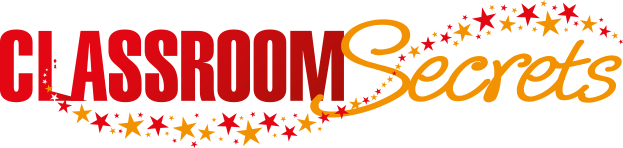 © Classroom Secrets Limited 2019
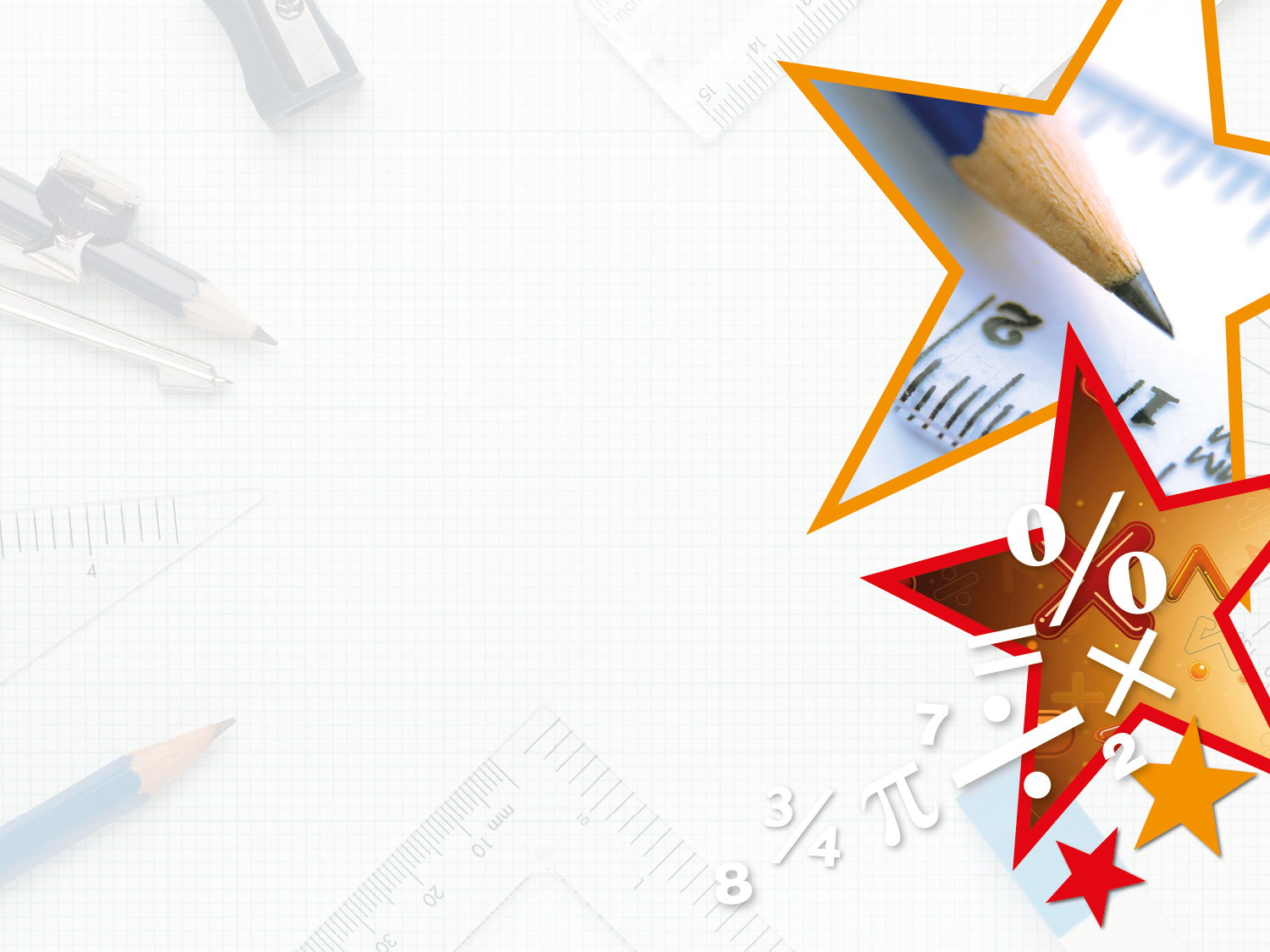 Varied Fluency 4

Use >, < or = to complete the equation.
Y5
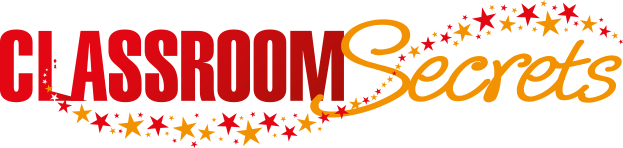 © Classroom Secrets Limited 2019
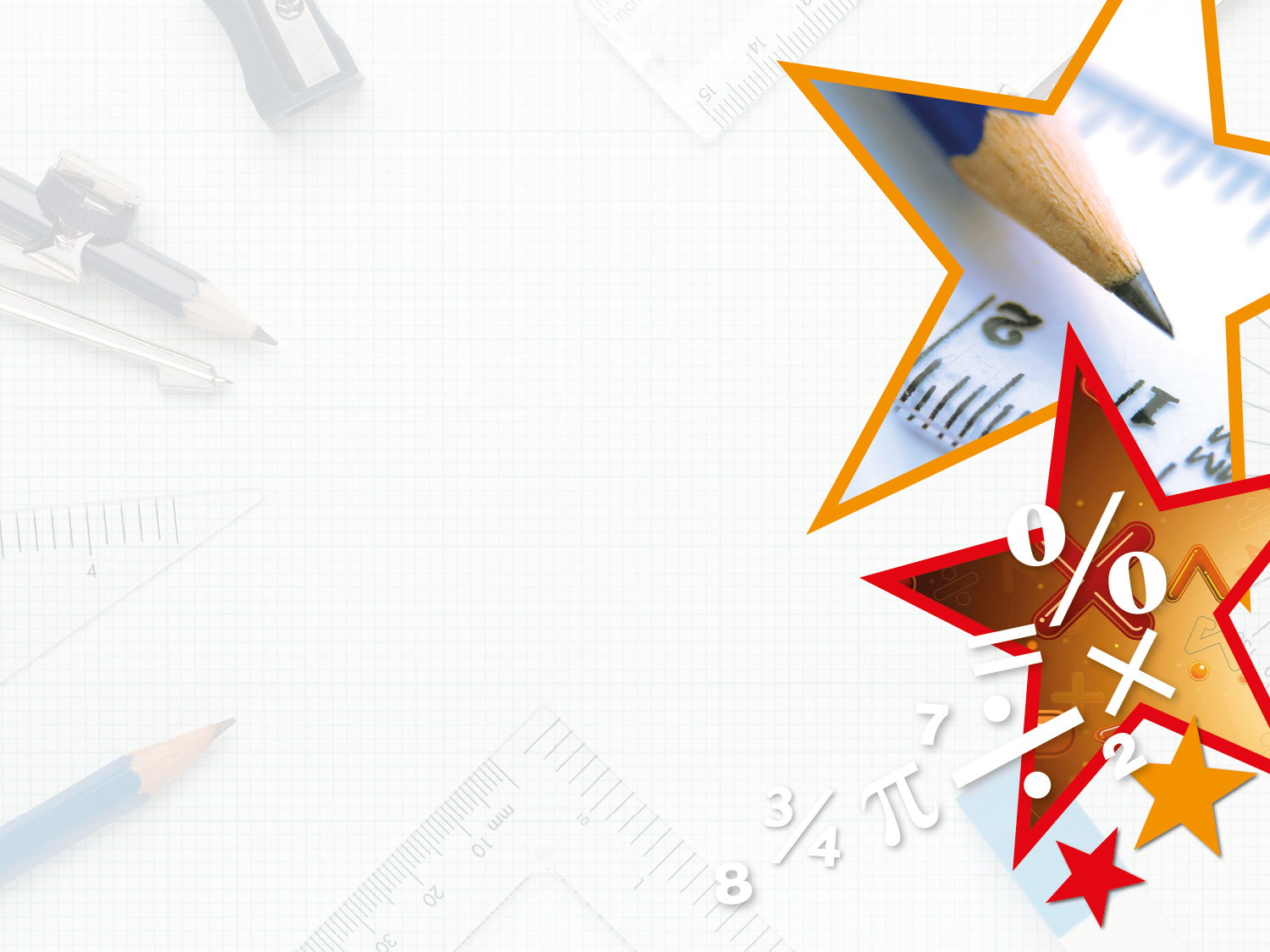 Varied Fluency 4

Use >, < or = to complete the equation.
Y5
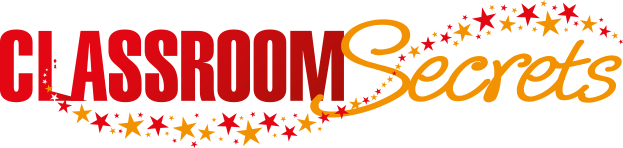 © Classroom Secrets Limited 2019
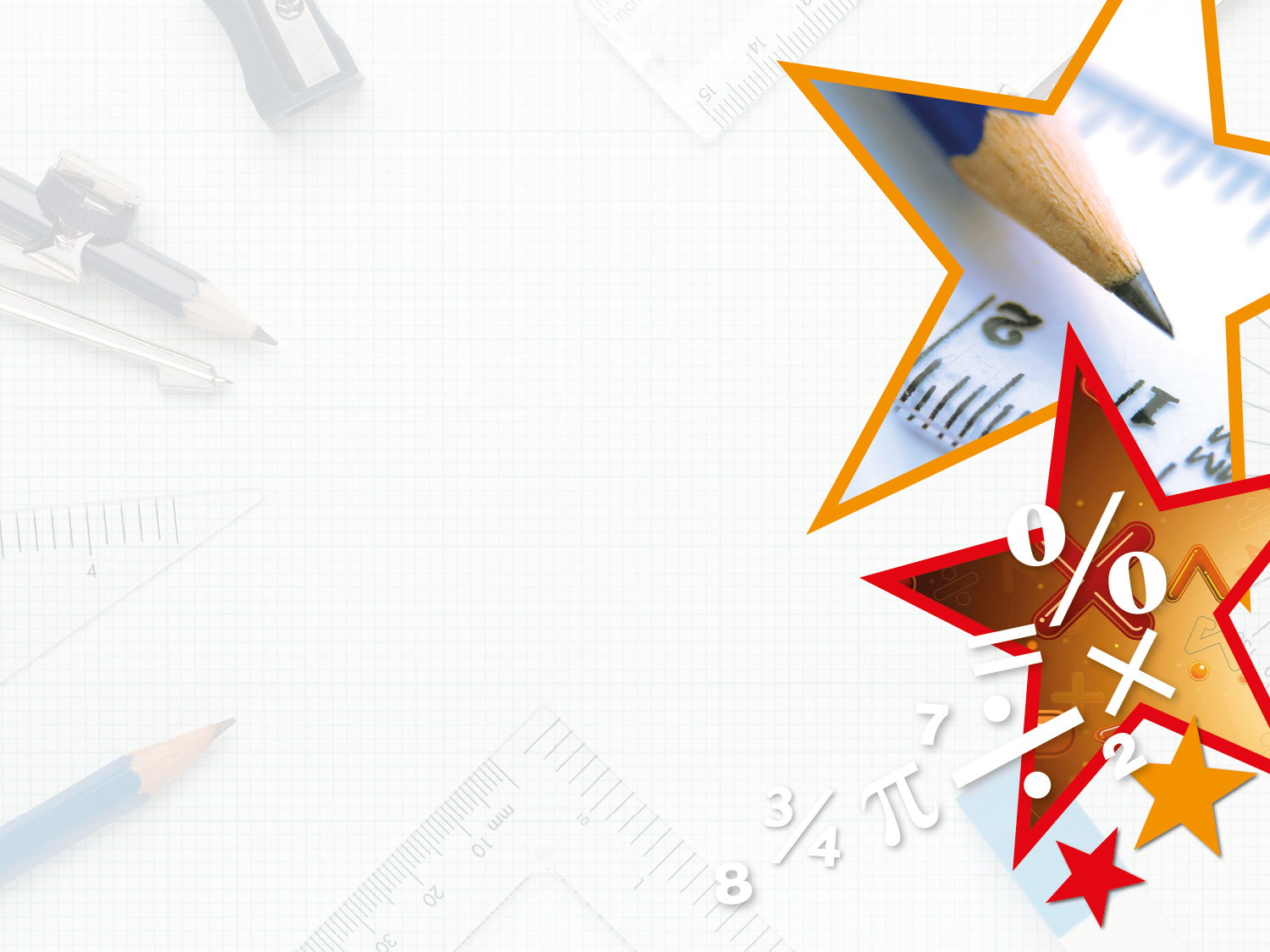 Problem Solving 1

Match the angles which will still be acute 
when they are combined.
12°
10°
79°
20°
65°
60°
Y4
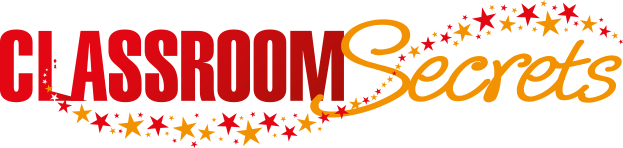 © Classroom Secrets Limited 2019
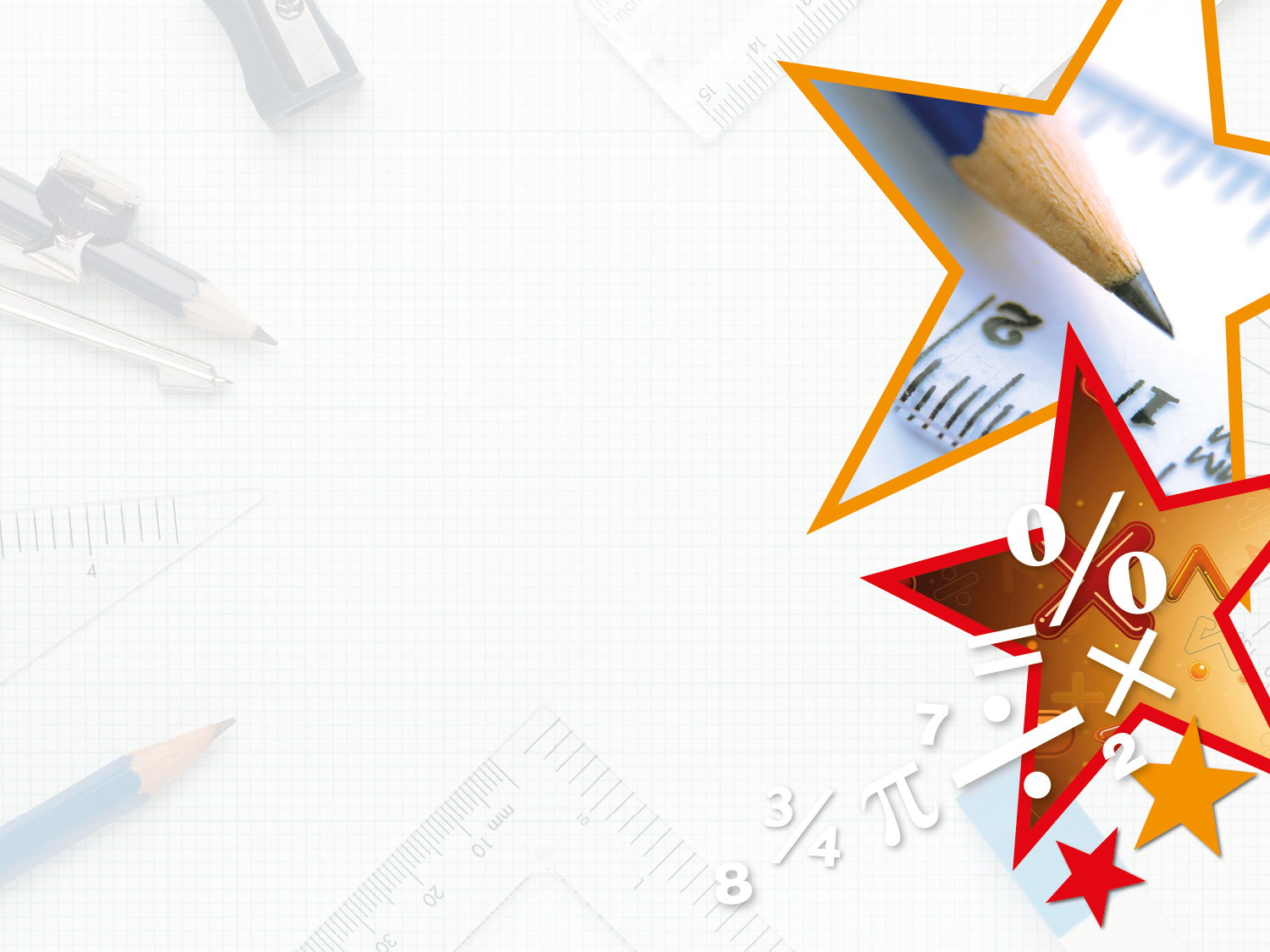 Problem Solving 1

Match the angles which will still be acute 
when they are combined.
12°
10°
79°
20°
65°
60°
Y4
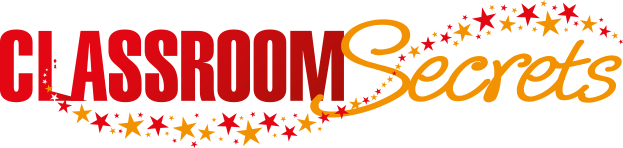 © Classroom Secrets Limited 2019
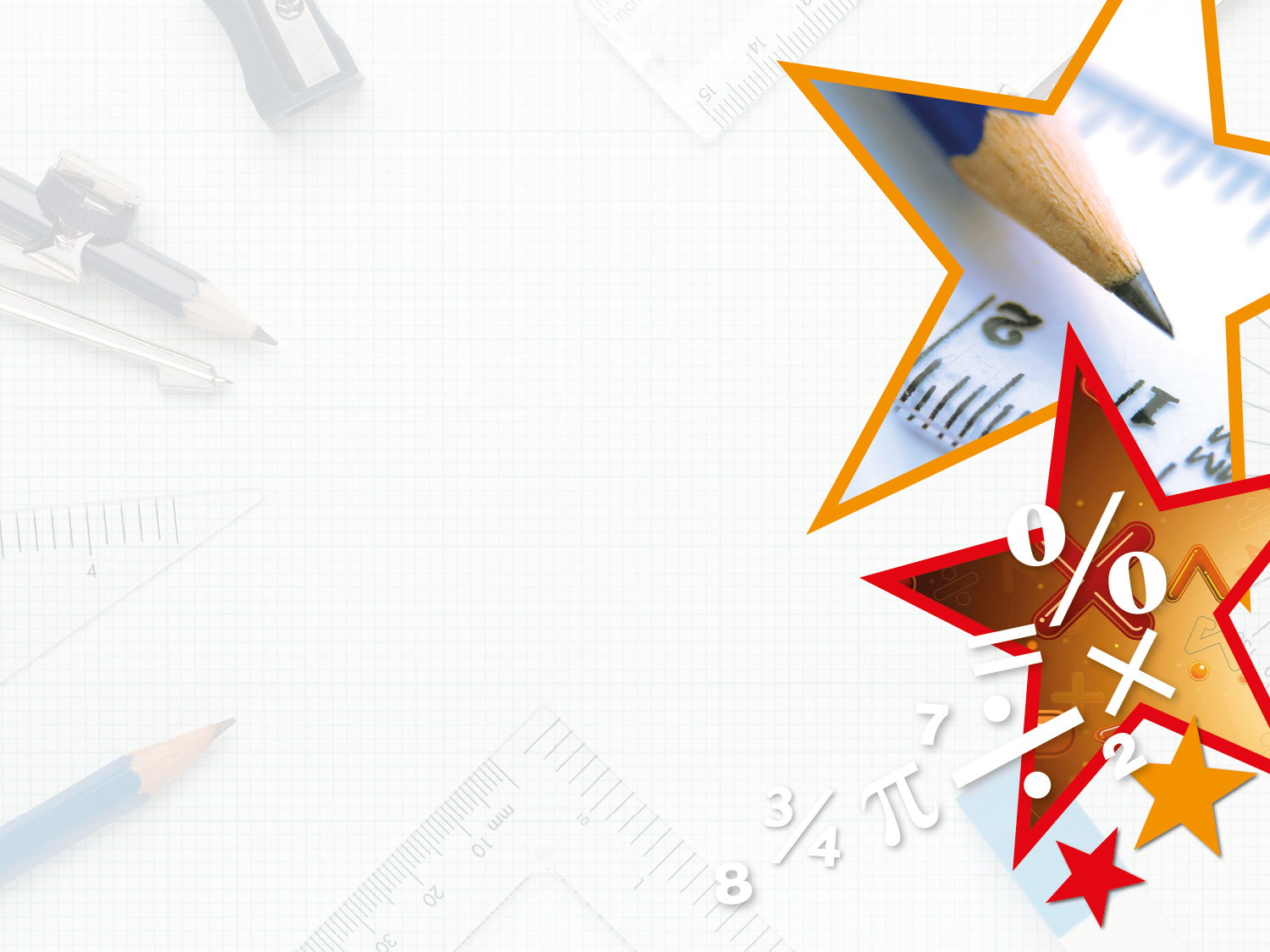 Reasoning 1

Which angle is the odd one out? 












Explain your answer.
Y4
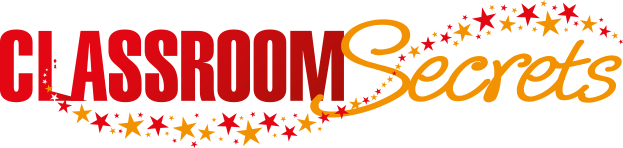 © Classroom Secrets Limited 2019
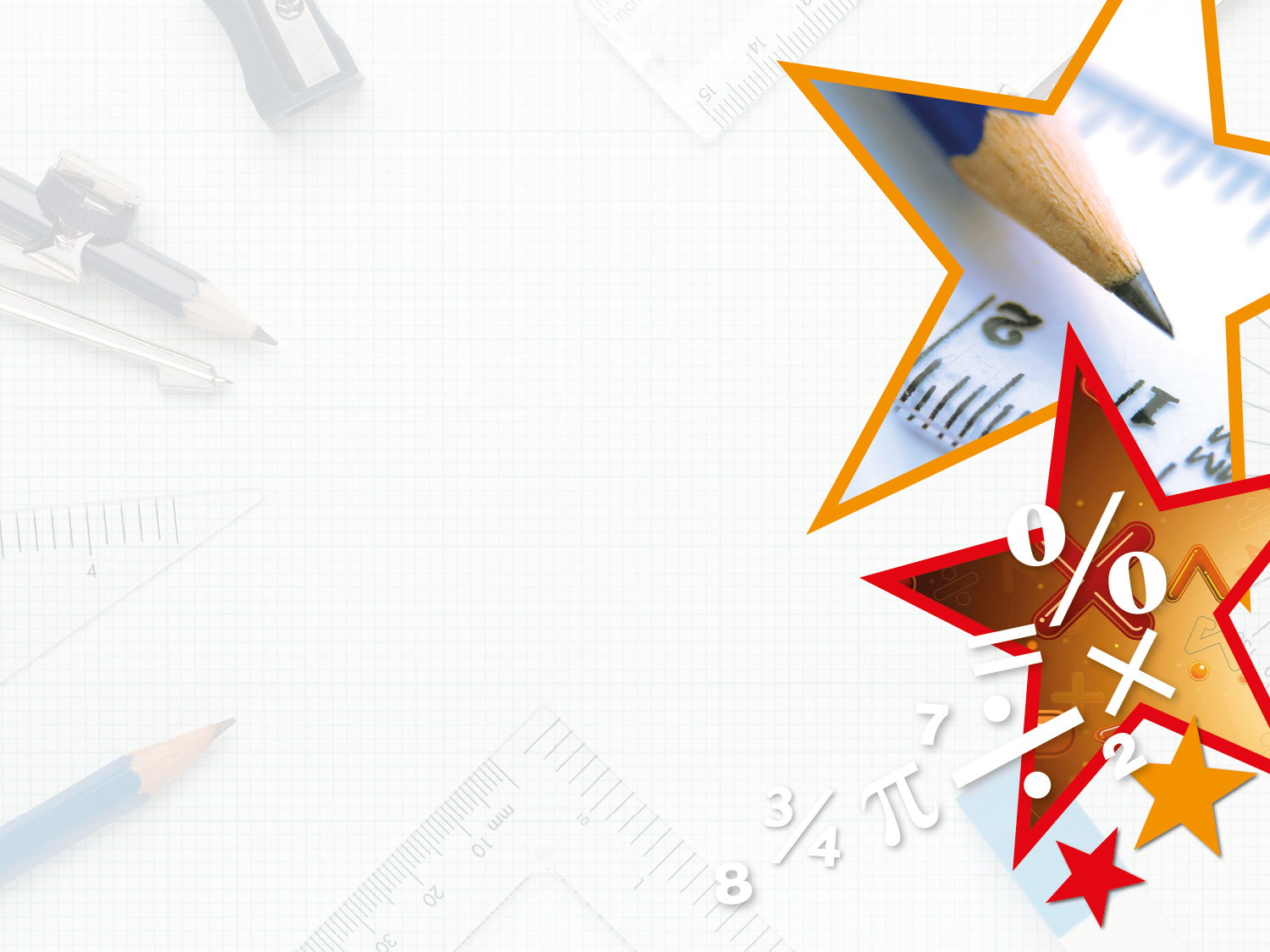 Reasoning 1

Which angle is the odd one out? 












Explain your answer.
This angle is acute while all the others are right angles.
Y4
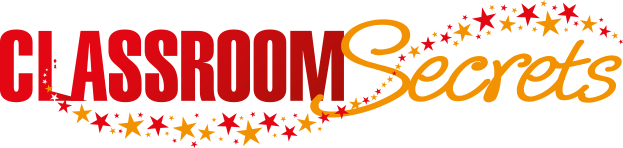 © Classroom Secrets Limited 2019
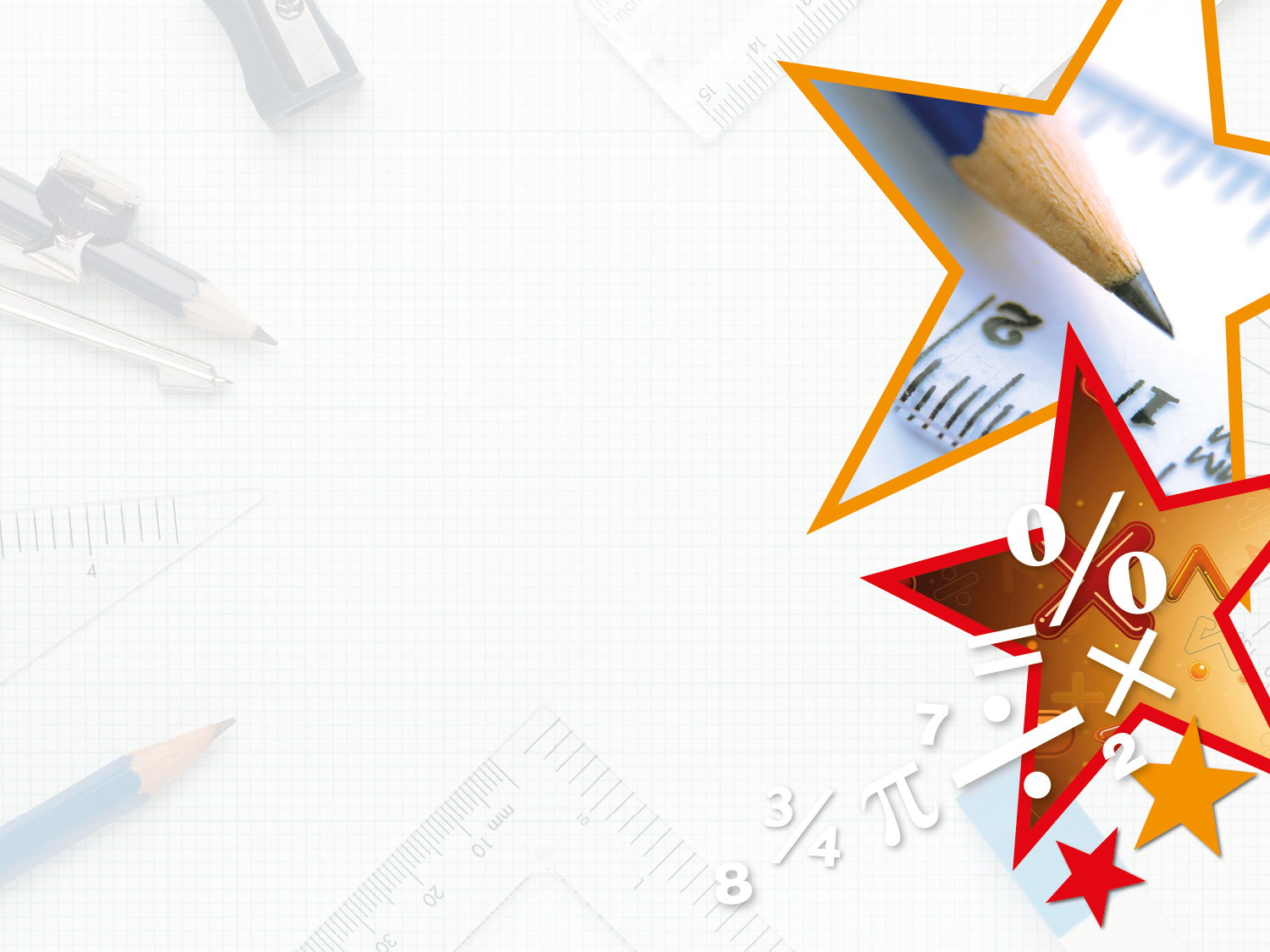 Problem Solving 2

Using the digits below, can you create
more obtuse or acute angles?
Y4
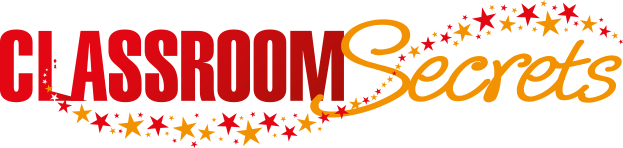 © Classroom Secrets Limited 2019
8
6
1
0
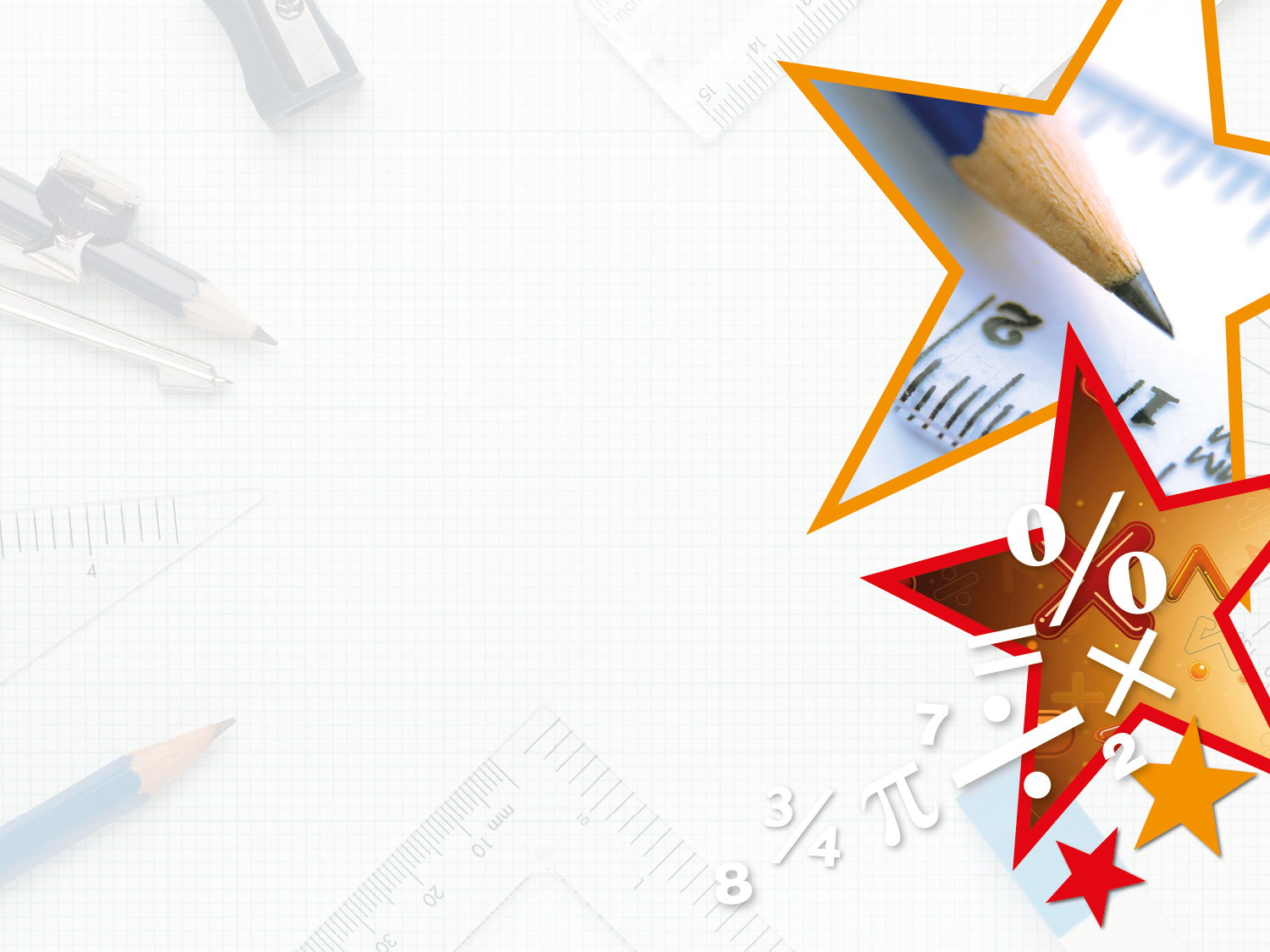 Problem Solving 2

Using the digits below, can you create
more obtuse or acute angles?








2-digit acute possibilities:
61°, 60°, 68°, 16°, 10°, 18°, 86°, 81°, 80°

3-digit obtuse possibilities:
108°, 106°, 160°, 168°

There are more acute than obtuse angles possible.
Y4
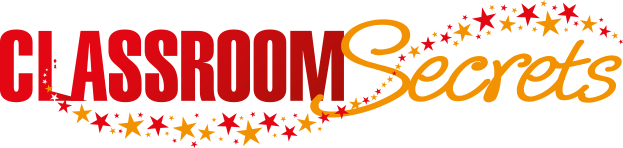 © Classroom Secrets Limited 2019
8
6
1
0
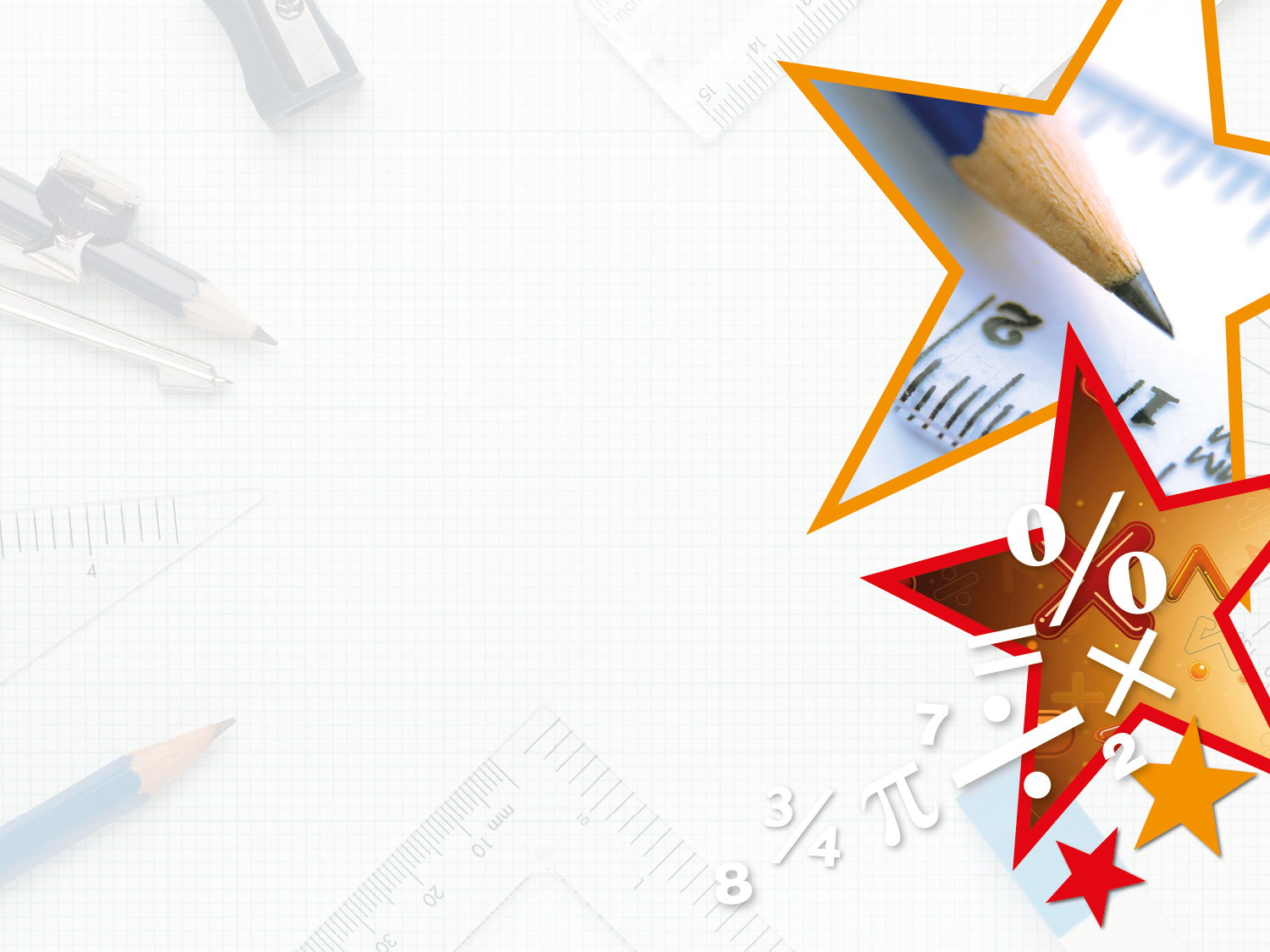 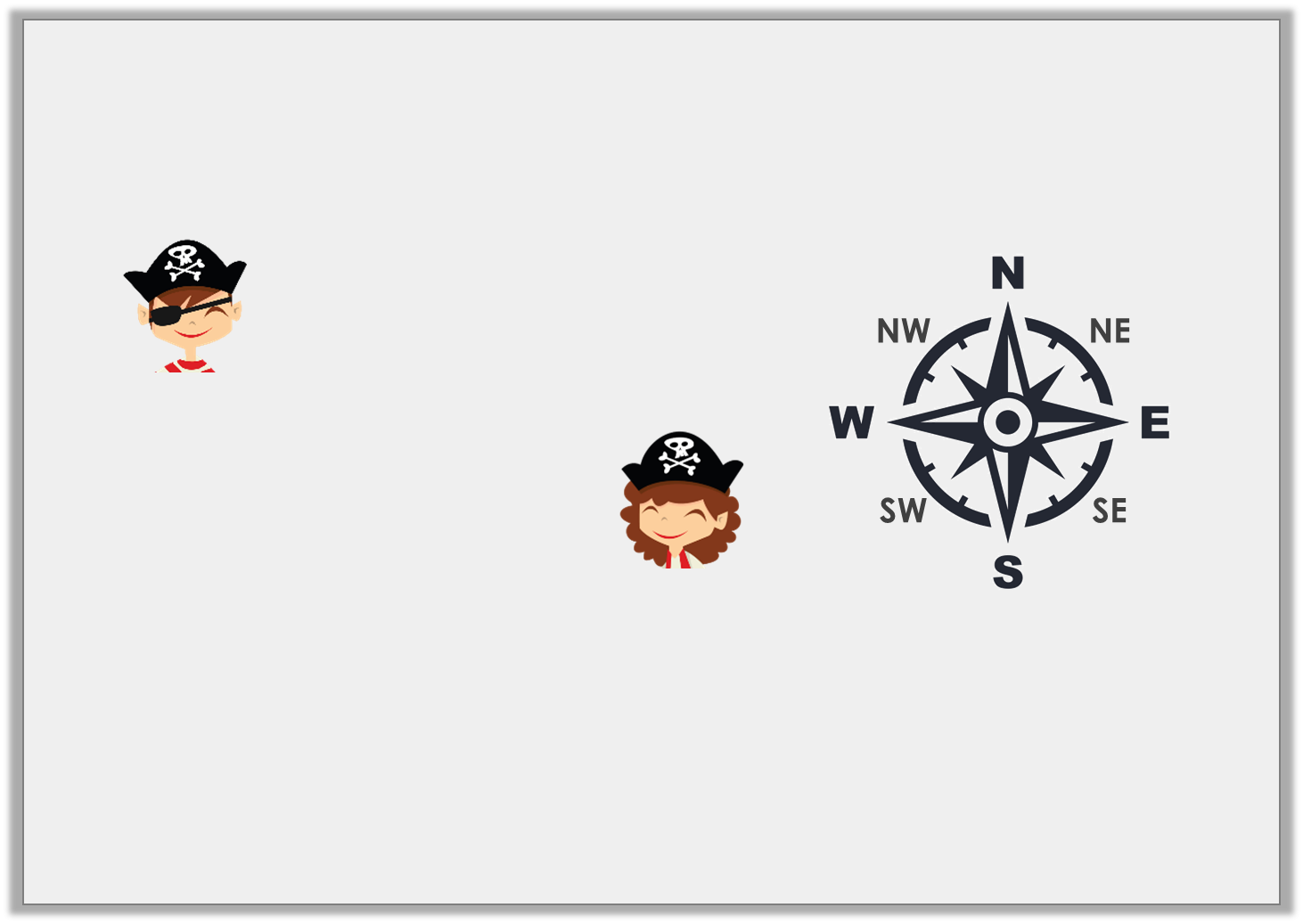 Reasoning 1

These pirates are facing south east and their captain has told them that they need to turn to face north east. 











Who do you agree with? Explain.
We need to turn through 
a reflex angle.
Henry
We need to make a       turn anti-clockwise.
Olga
Y5
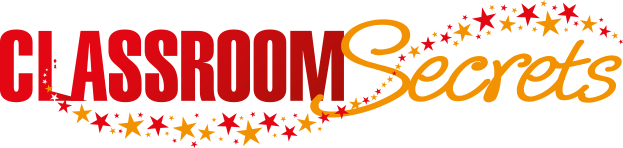 © Classroom Secrets Limited 2019
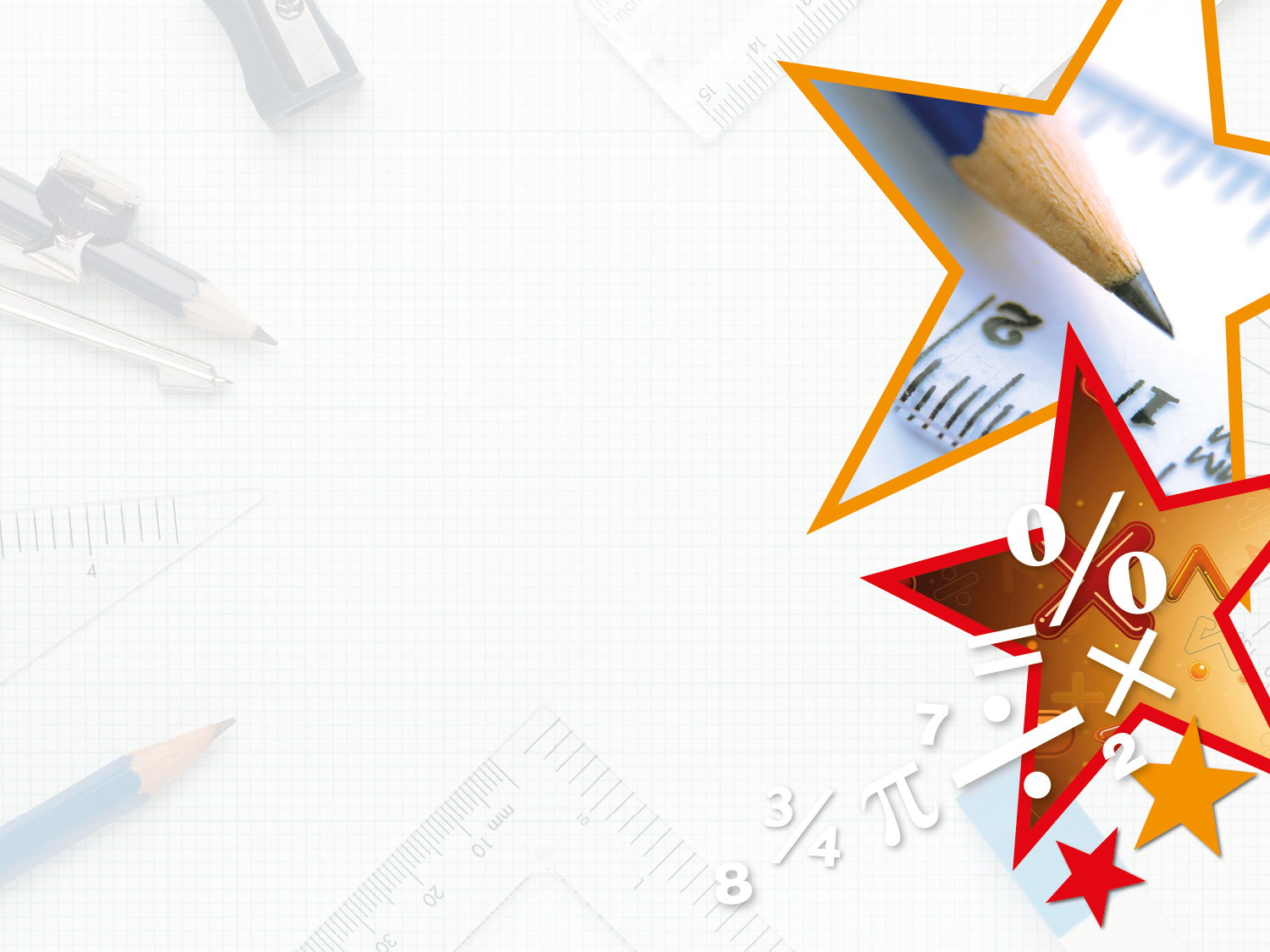 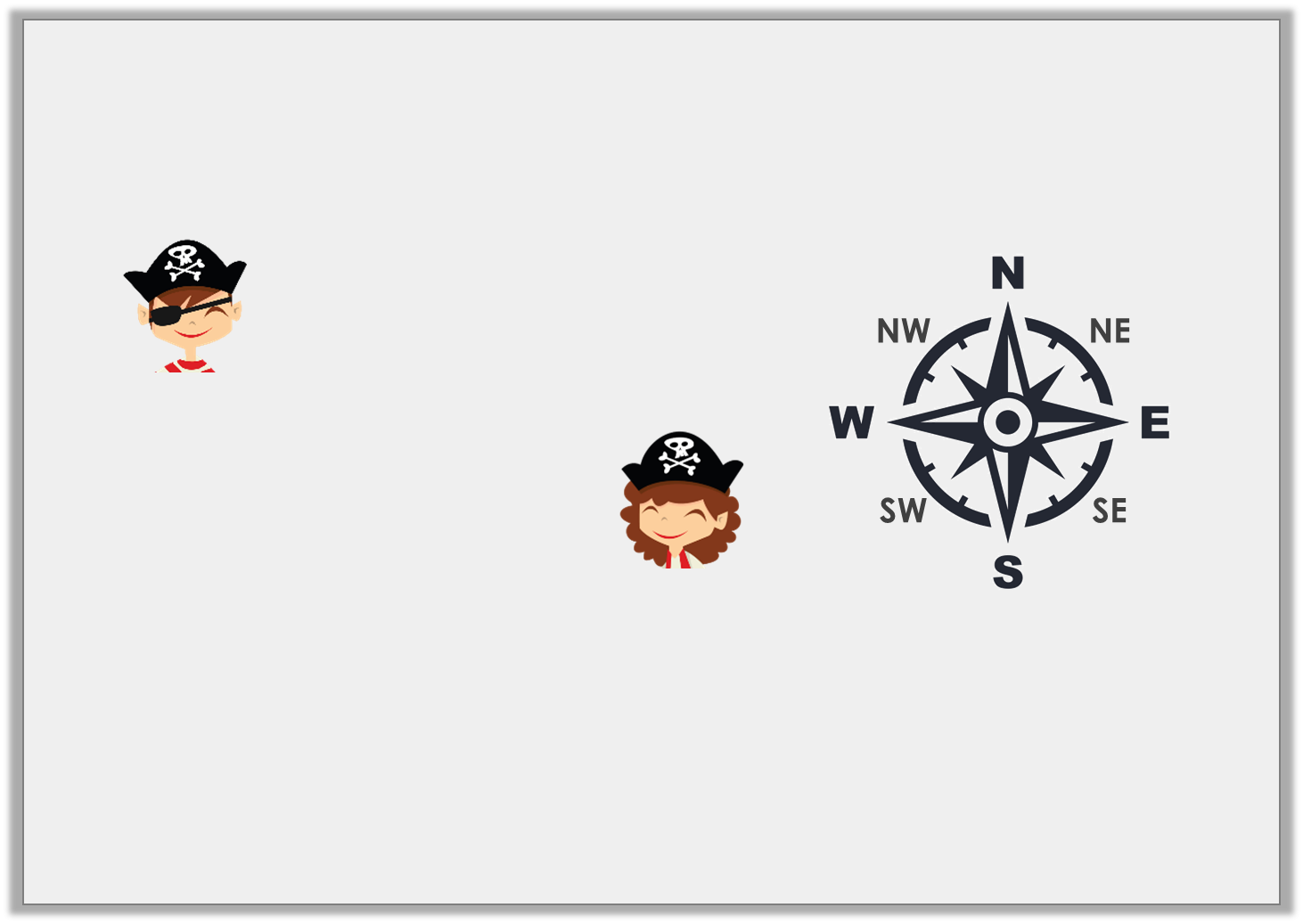 Reasoning 1

These pirates are facing south east and their captain has told them that they need to turn to face north east. 











Who do you agree with? Explain.

They are both correct because…
We need to turn through 
a reflex angle.
Henry
We need to make a       turn anti-clockwise.
Olga
Y5
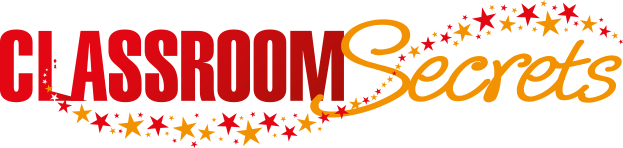 © Classroom Secrets Limited 2019
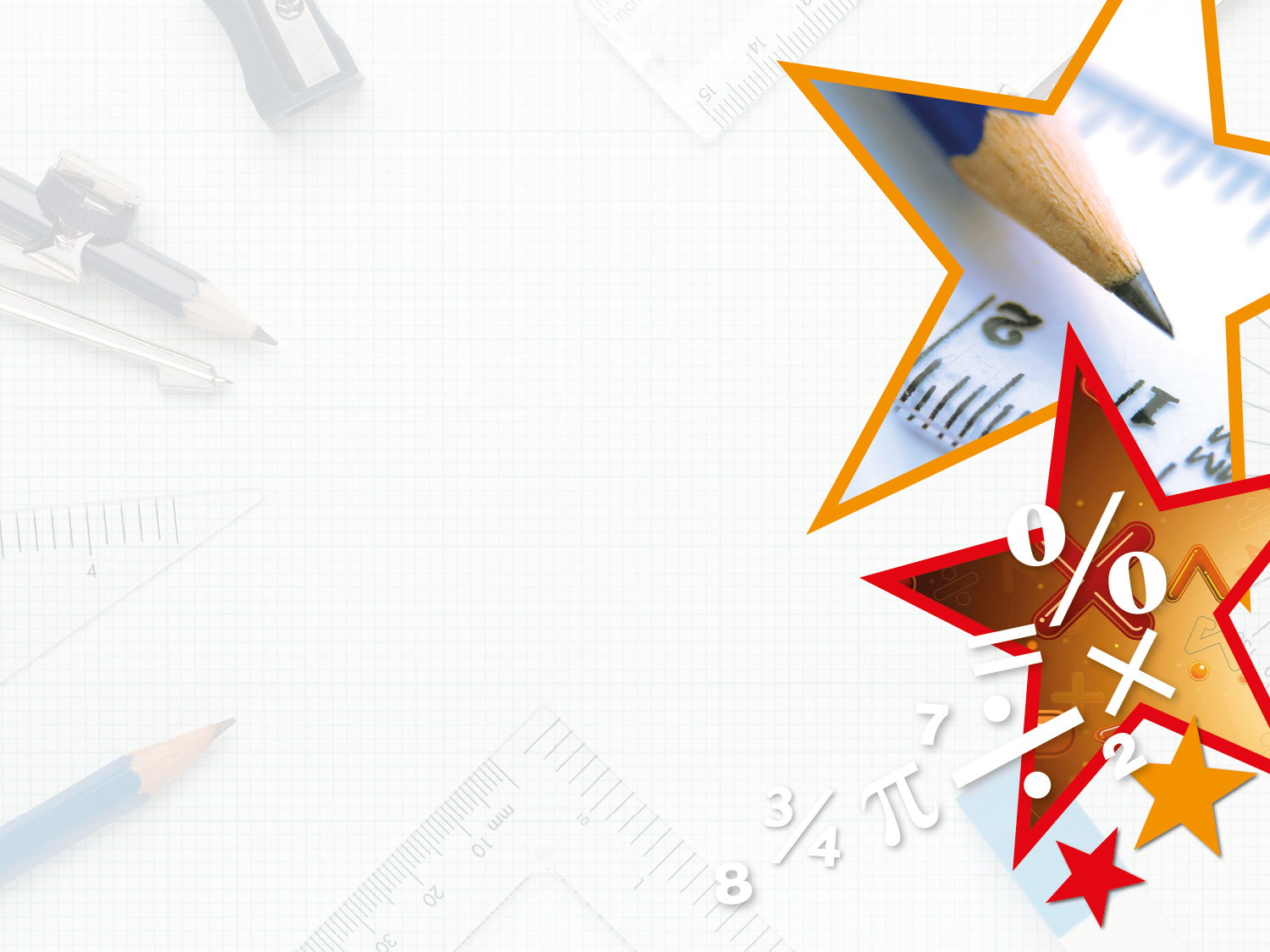 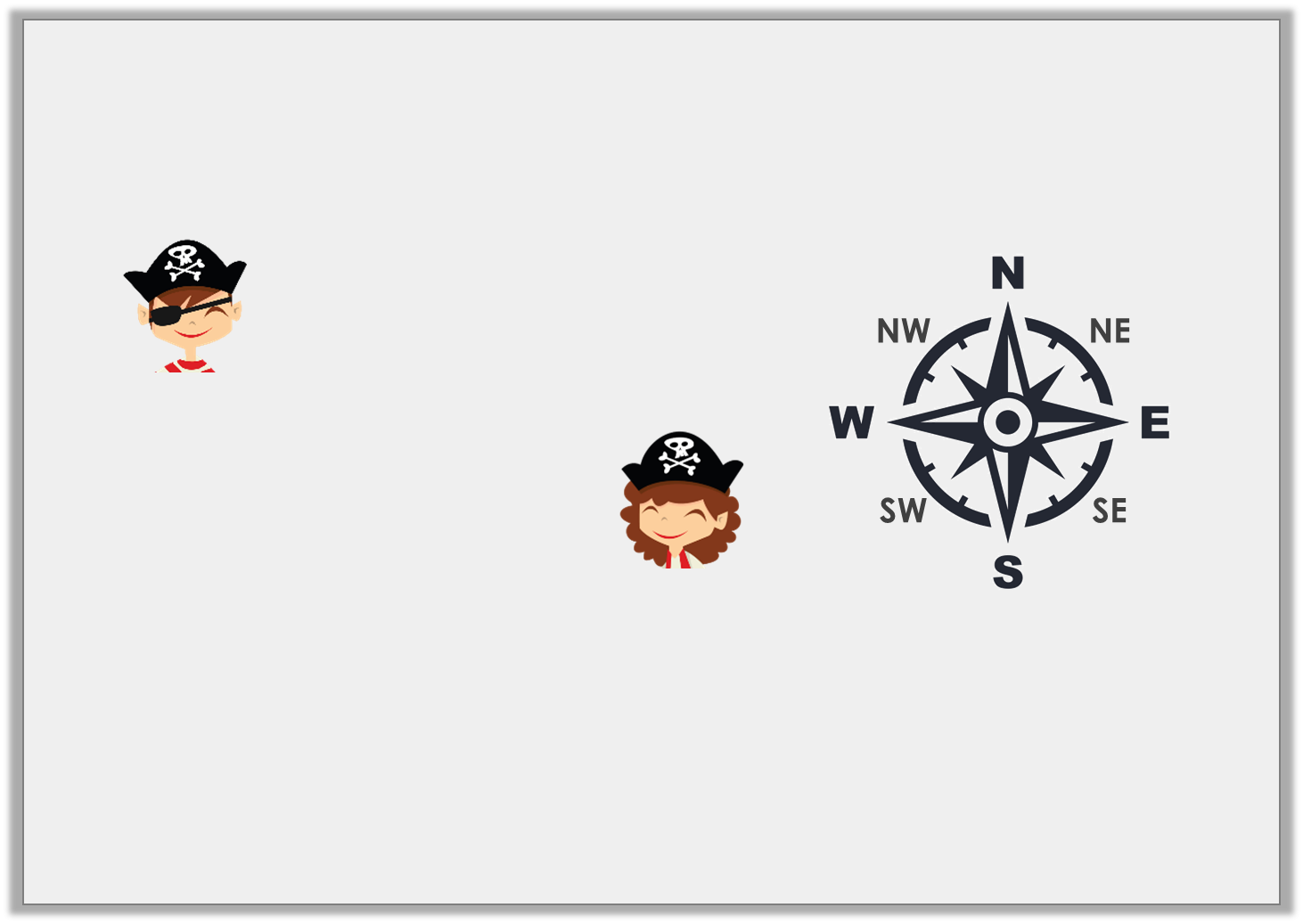 Reasoning 1

These pirates are facing south east and their captain has told them that they need to turn to face north east. 











Who do you agree with? Explain.

They are both correct because a reflex angle of 270° clockwise will reach NE and a     (90°) turn anti-clockwise will also reach NE.
We need to turn through 
a reflex angle.
Henry
We need to make a       turn anti-clockwise.
Olga
Y5
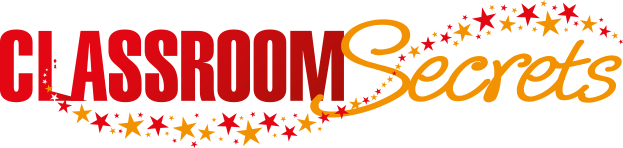 © Classroom Secrets Limited 2019
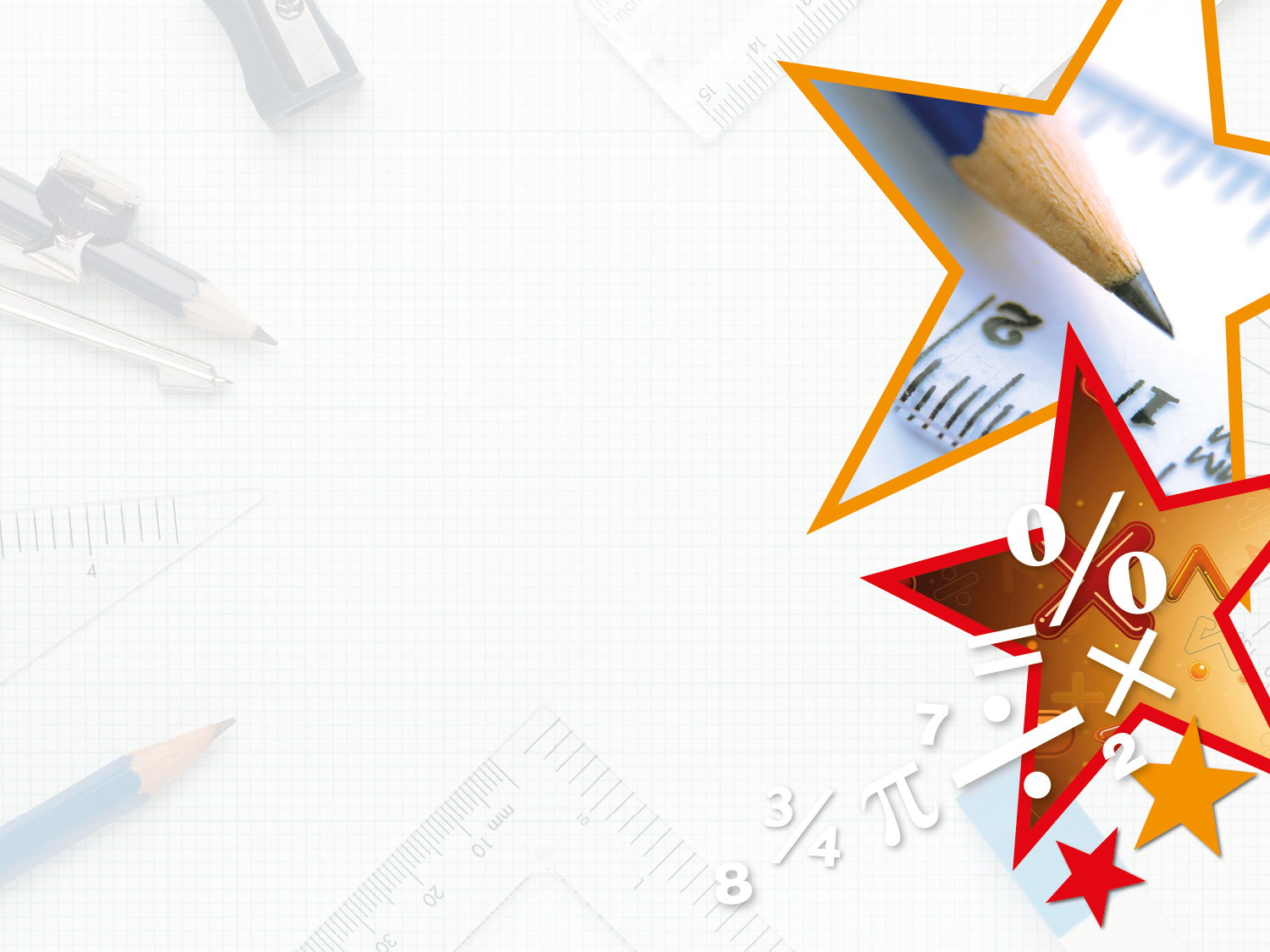 Problem Solving 1

Which of the following cards could be 
used to complete the statement? 

Give all of the possible answers.
N
NE
E
SE
S
SW
W
NW
Y5
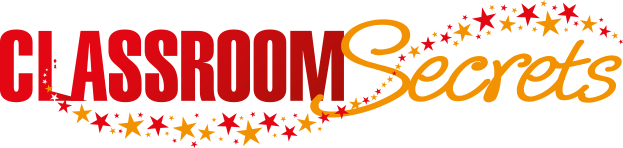 © Classroom Secrets Limited 2019
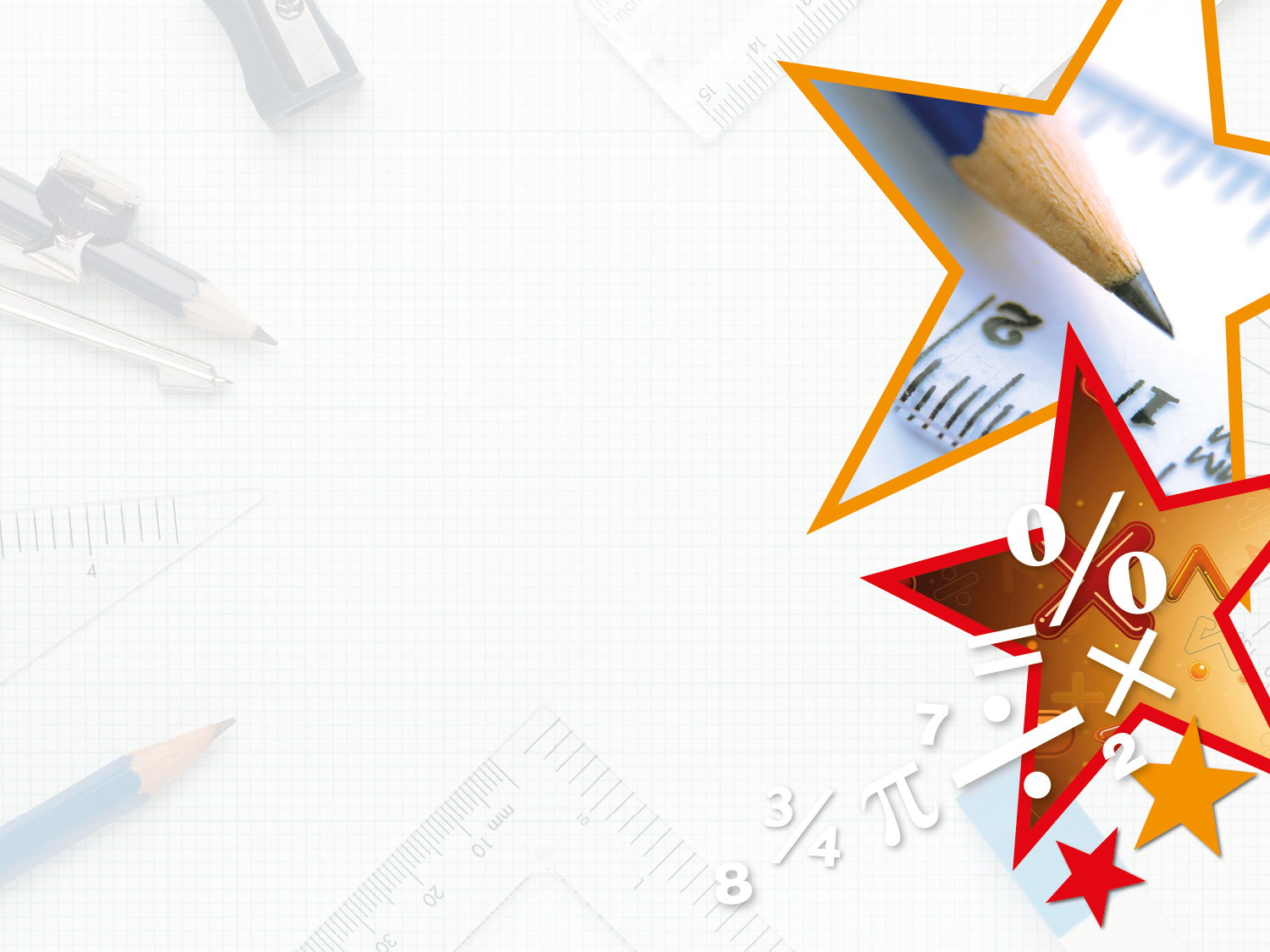 Problem Solving 1

Which of the following cards could be 
used to complete the statement? 

Give all of the possible answers. 











S, SE and E.
N
NE
E
SE
S
SW
W
NW
Y5
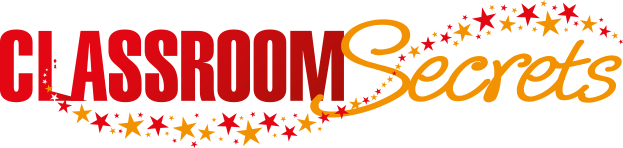 © Classroom Secrets Limited 2019
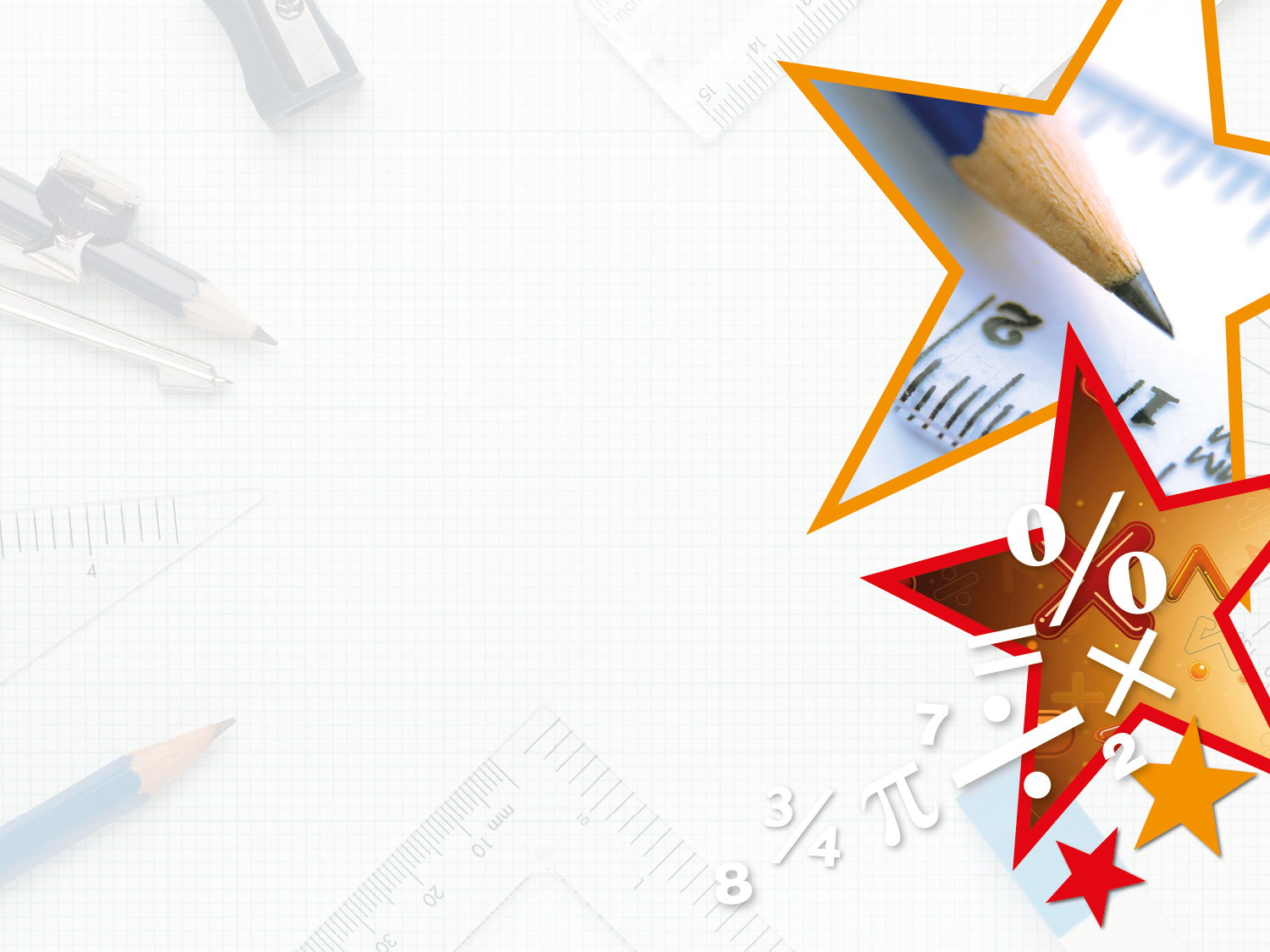 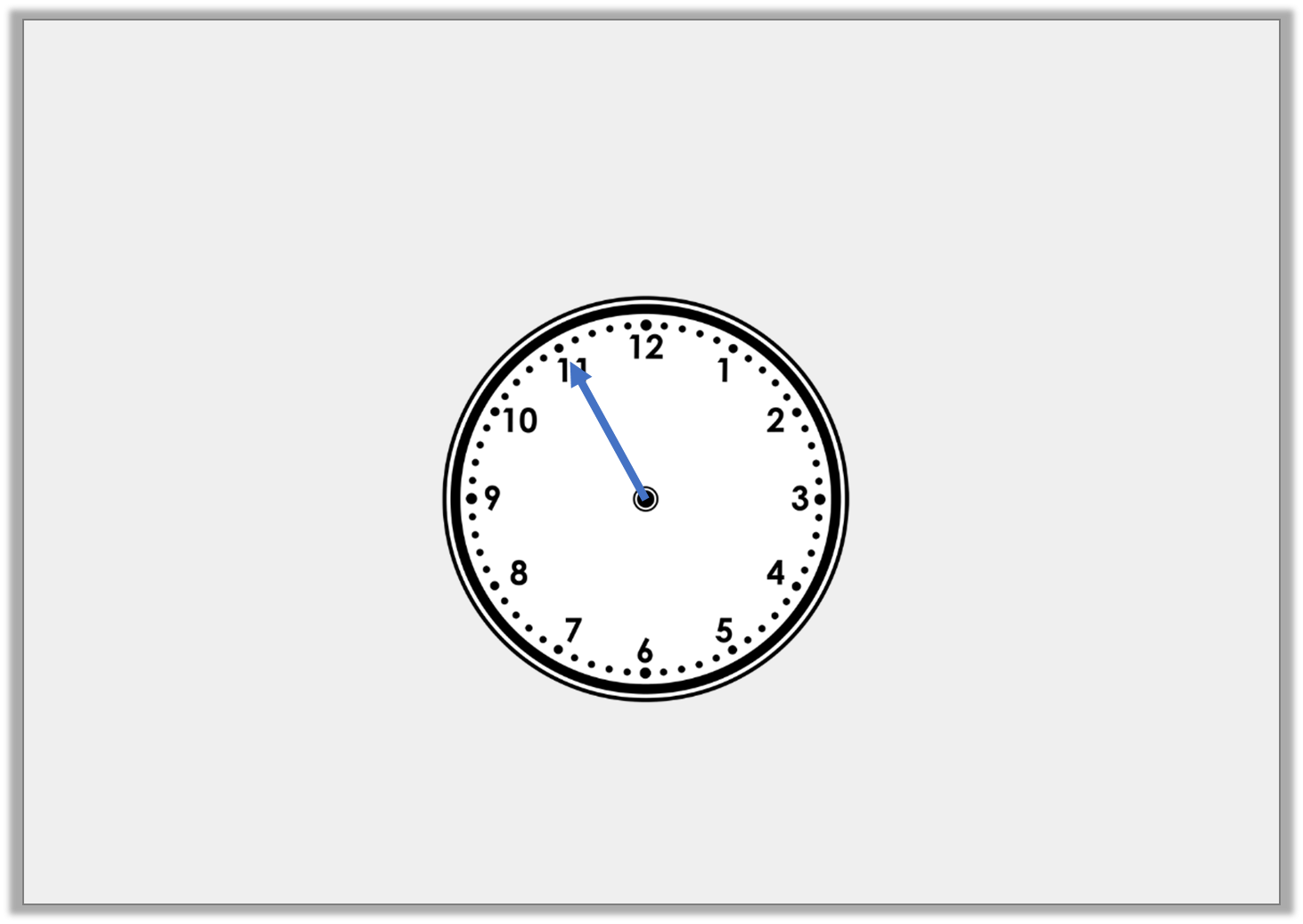 Problem Solving 2

Starting at 06:55, the minute hand makes more than 4 but 
fewer than 7 quarter turns clockwise. 
What times could the clock show after the turns?
Y5
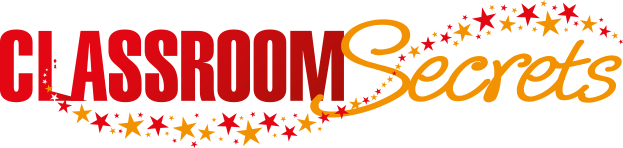 © Classroom Secrets Limited 2019
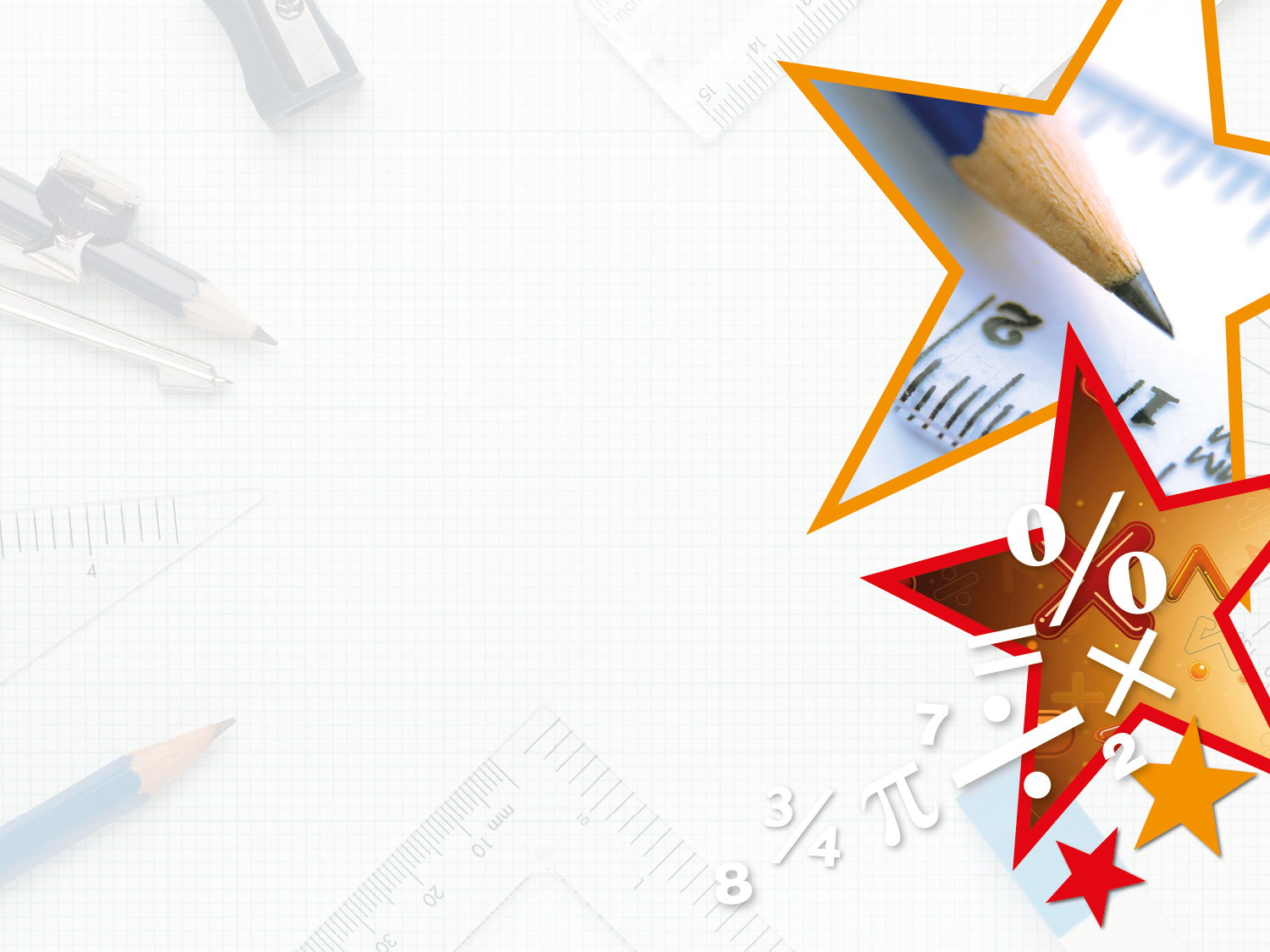 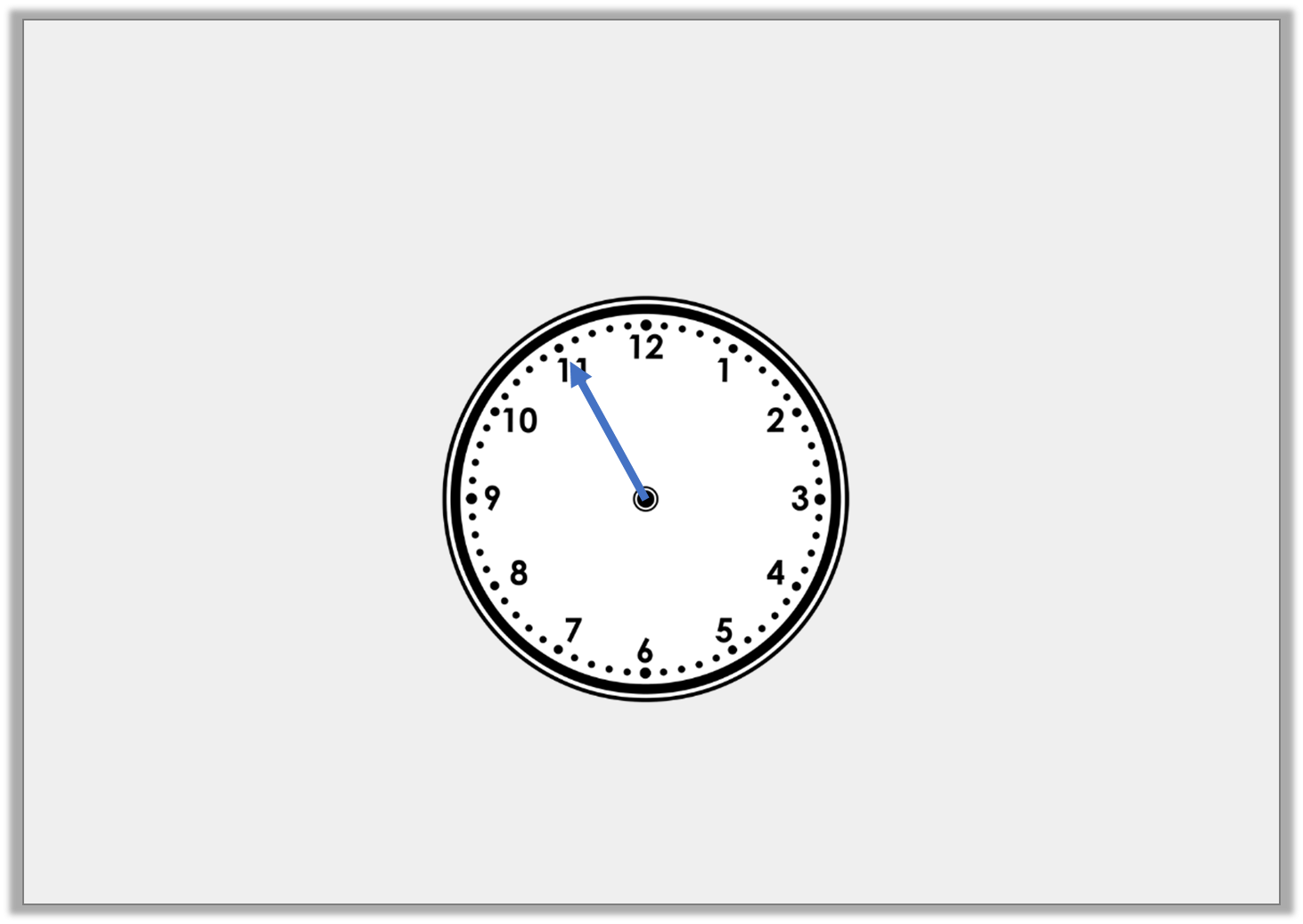 Problem Solving 2

Starting at 06:55, the minute hand makes more than 4 but 
fewer than 7 quarter turns clockwise. 
What times could the clock show after the turns? 












5 quarter turns clockwise – 08:10 
6 quarter turns clockwise – 08:25
Y5
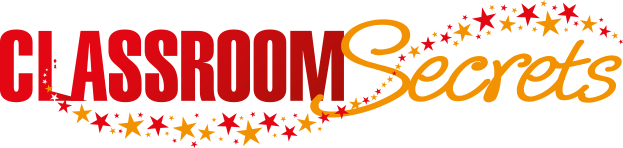 © Classroom Secrets Limited 2019